INTERVENTIONAL RADIOLOGY I
BY DR. P. M. CHACHA
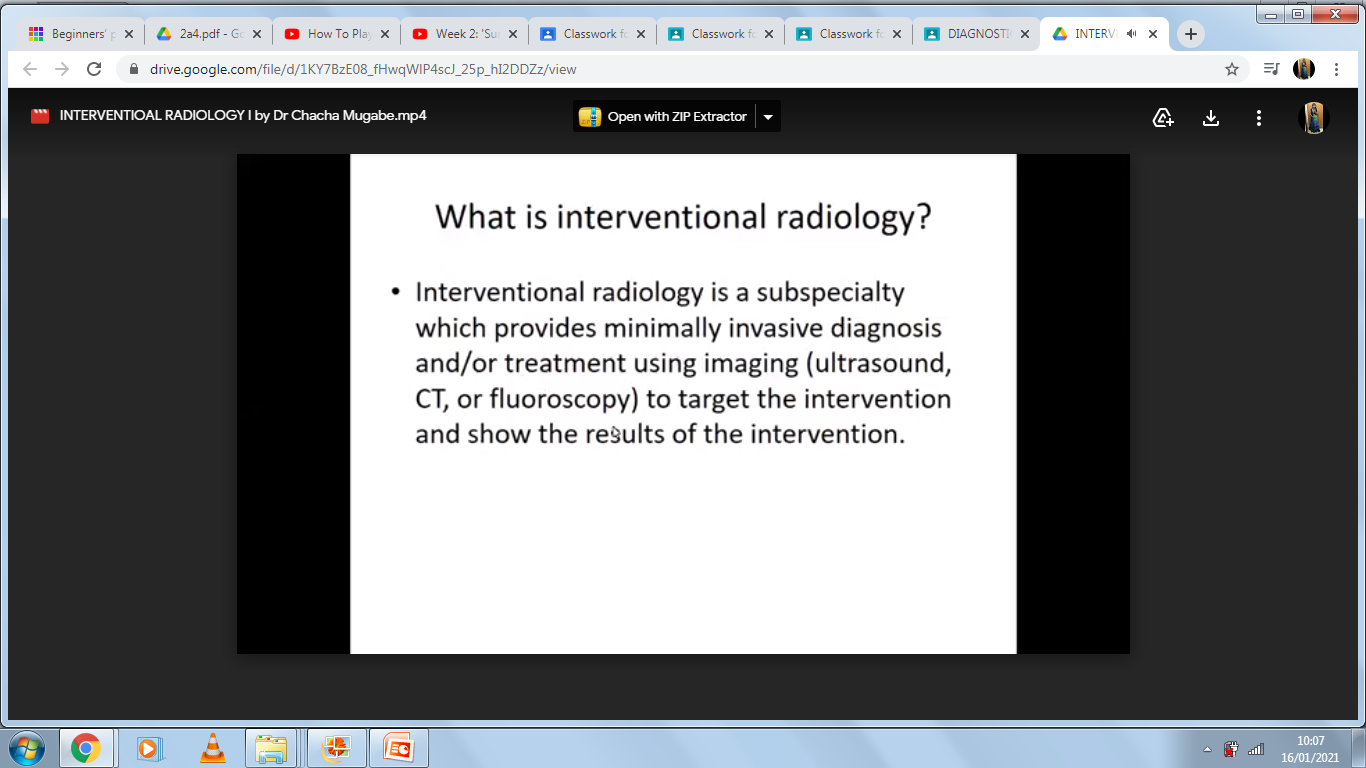 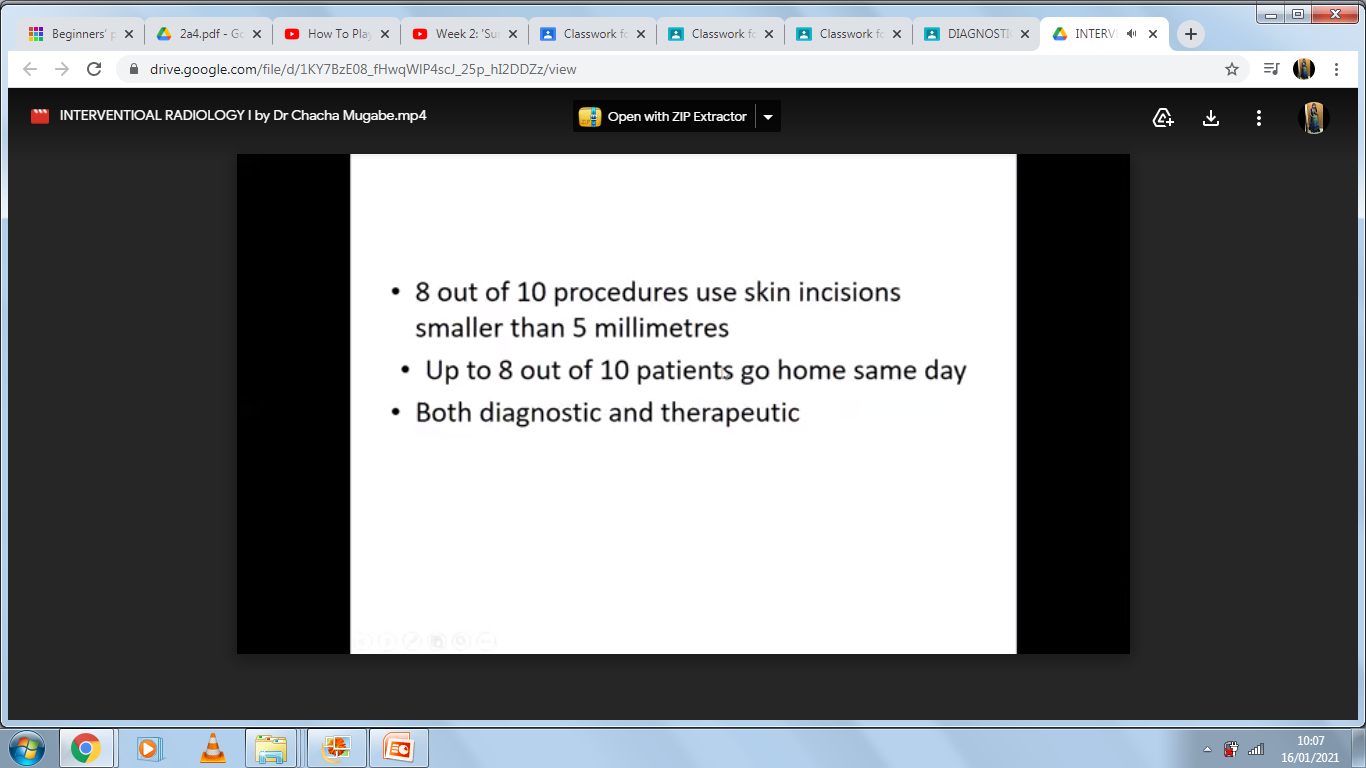 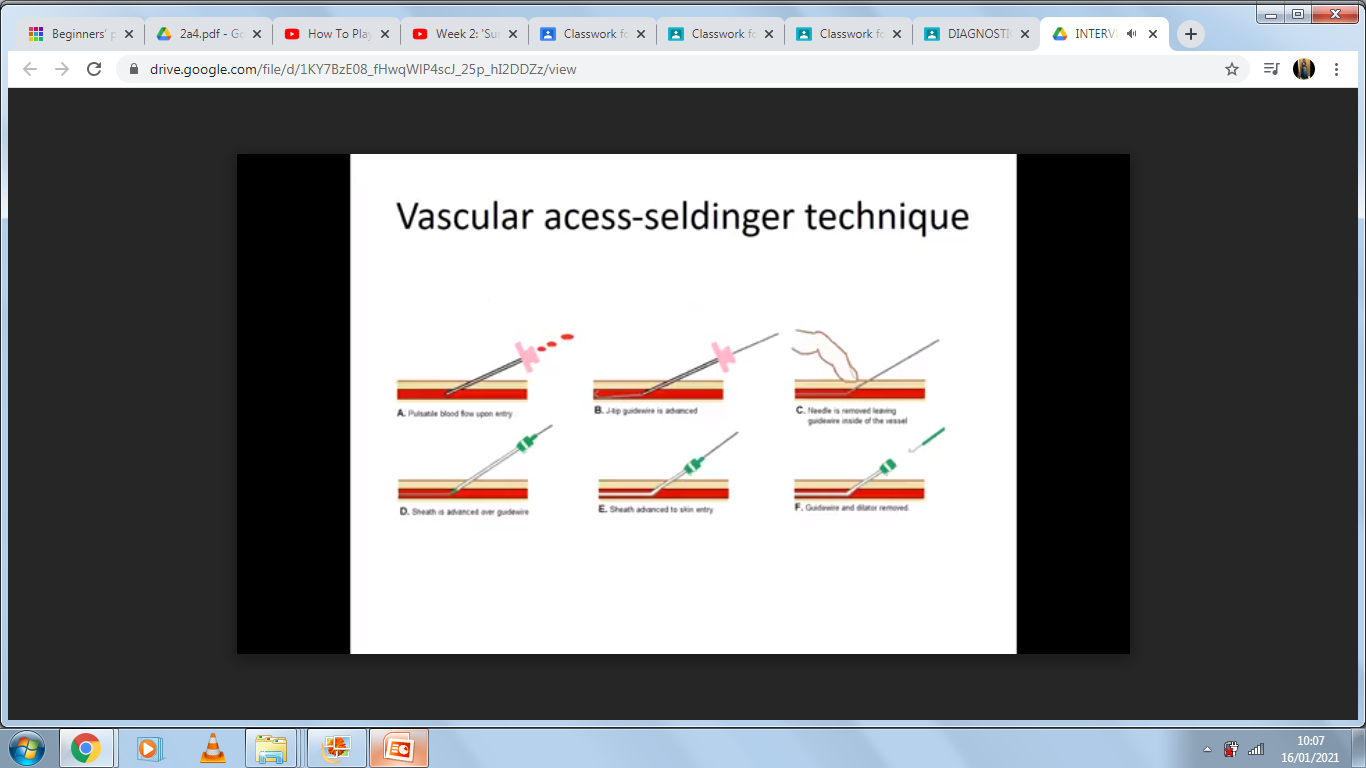 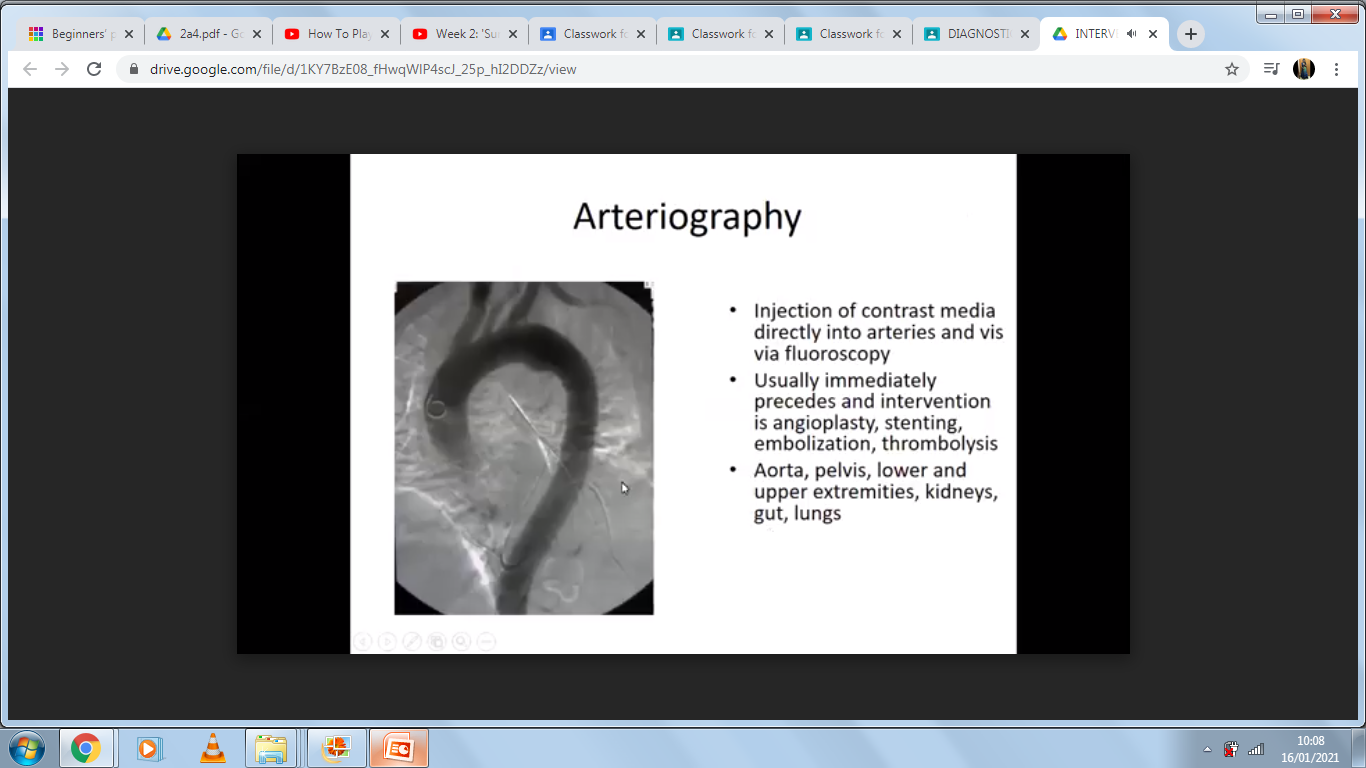 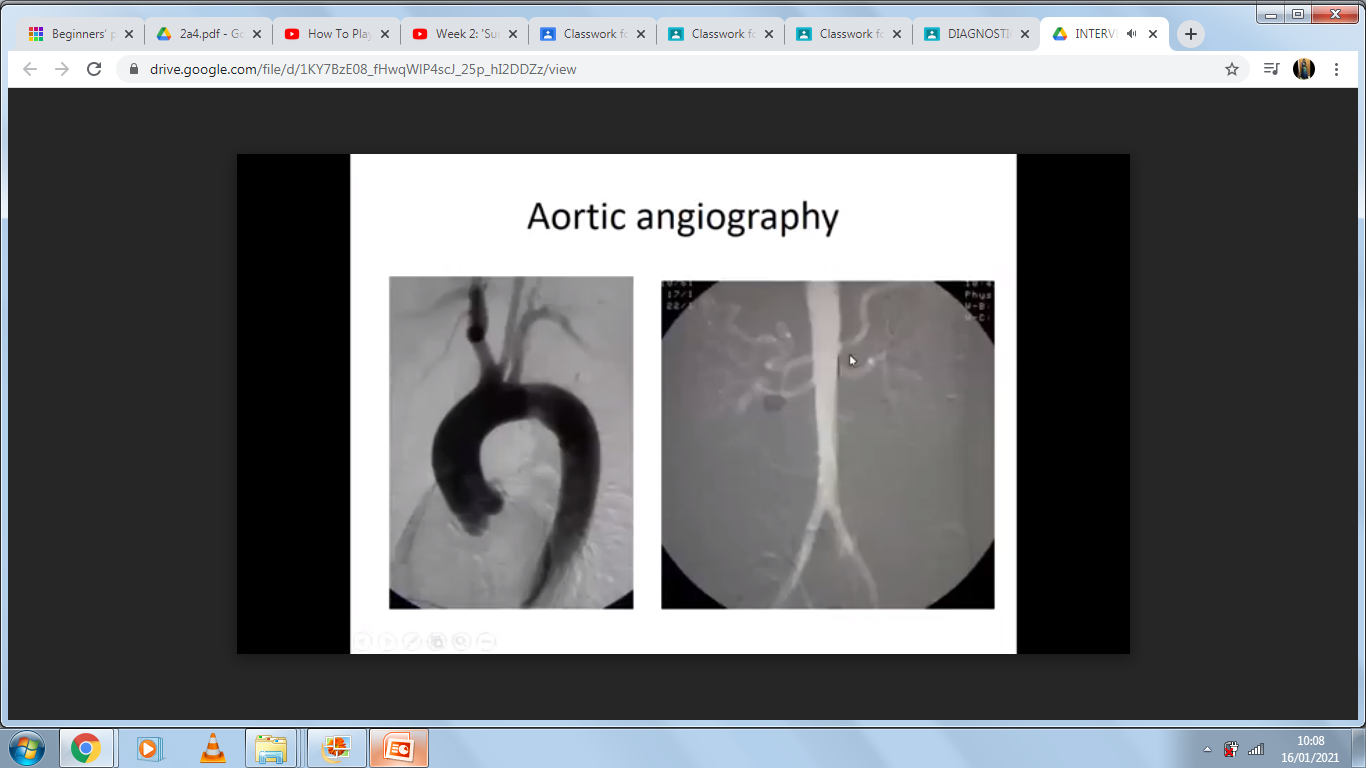 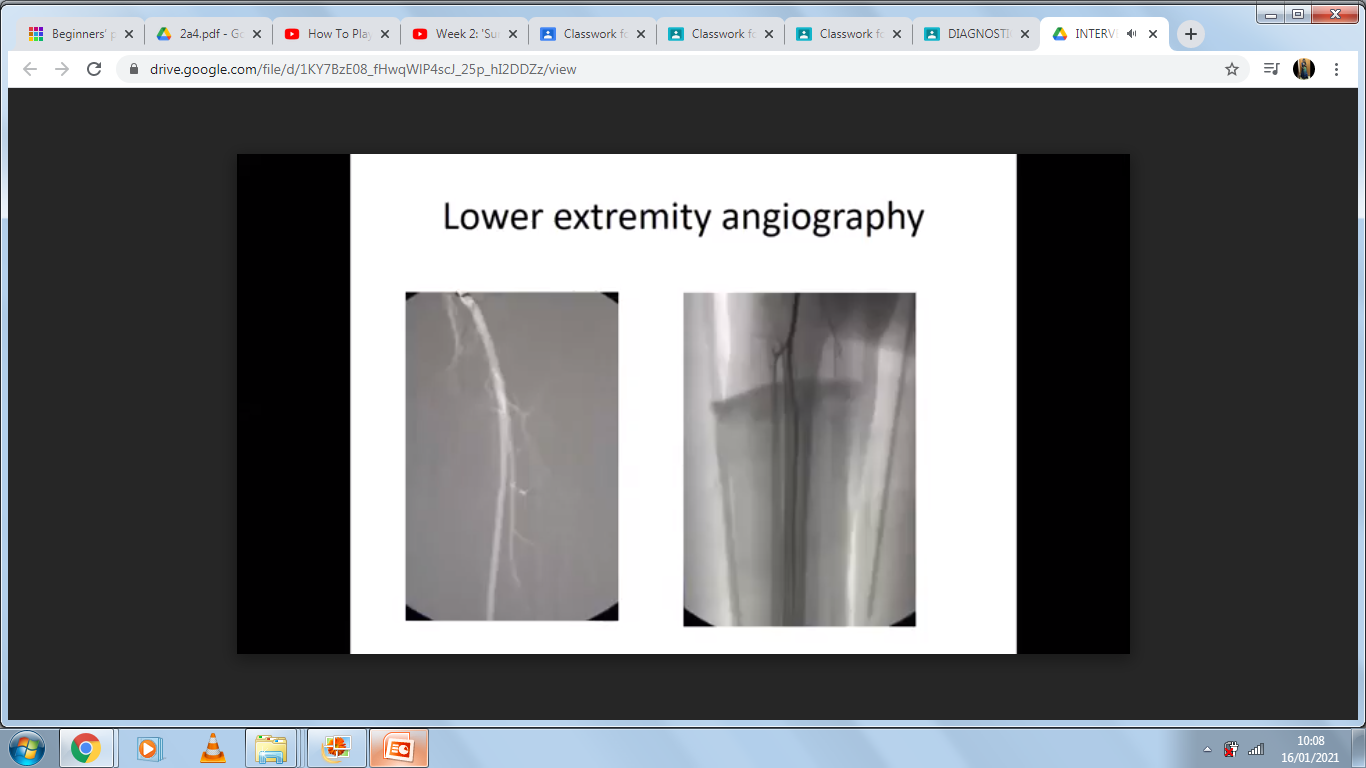 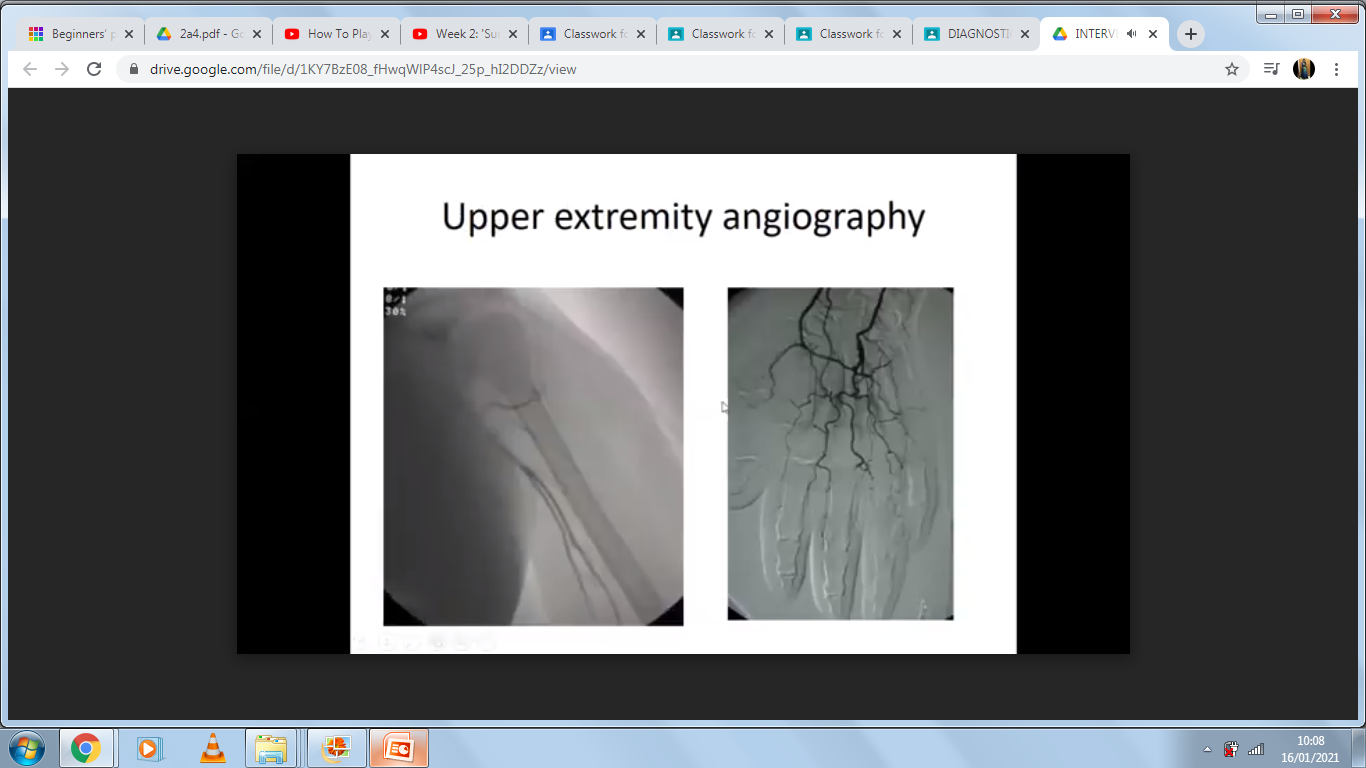 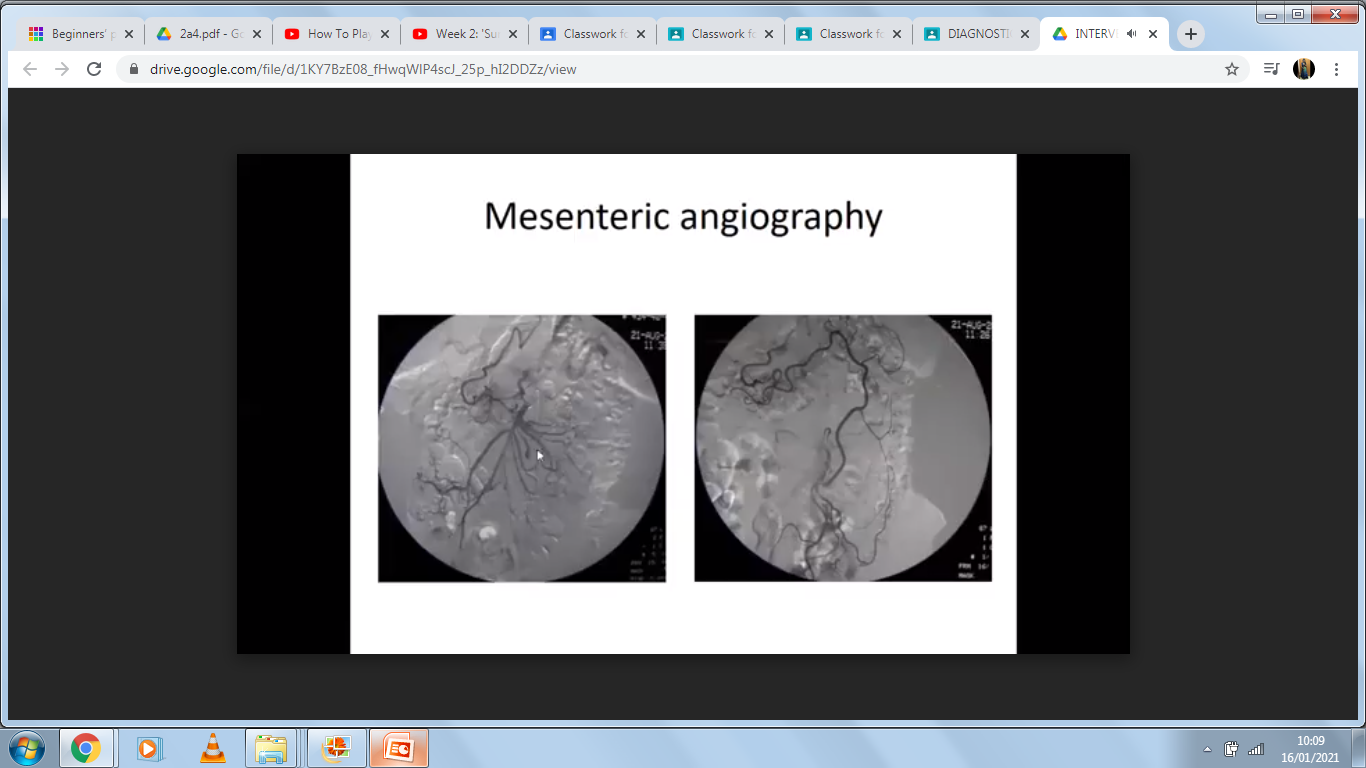 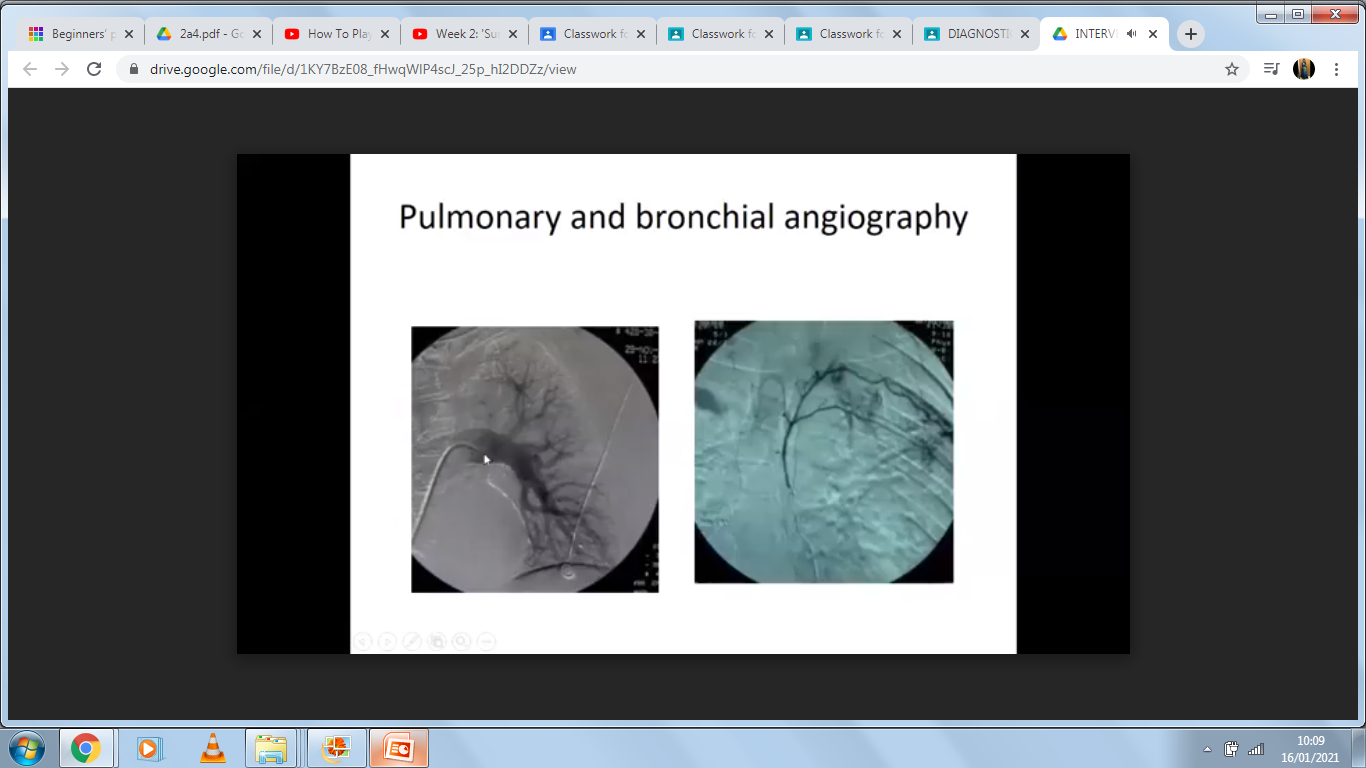 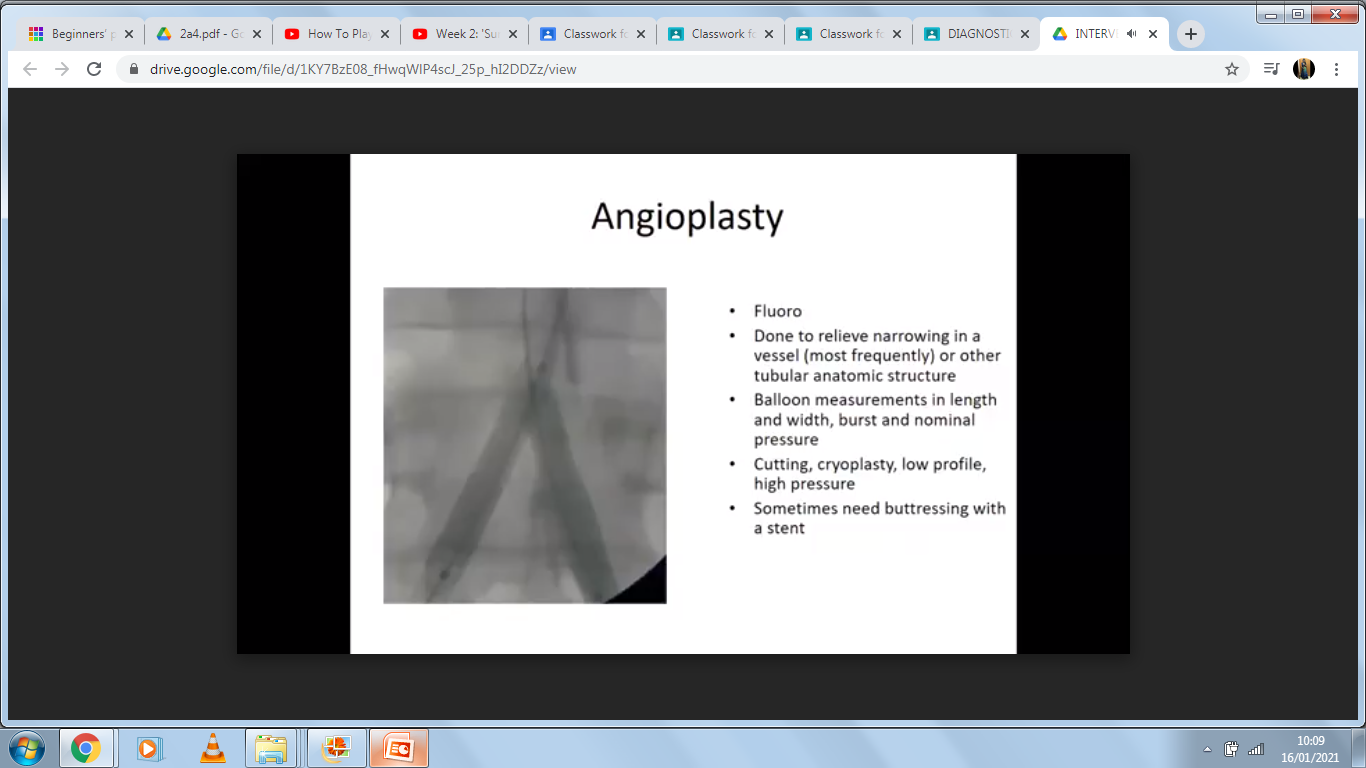 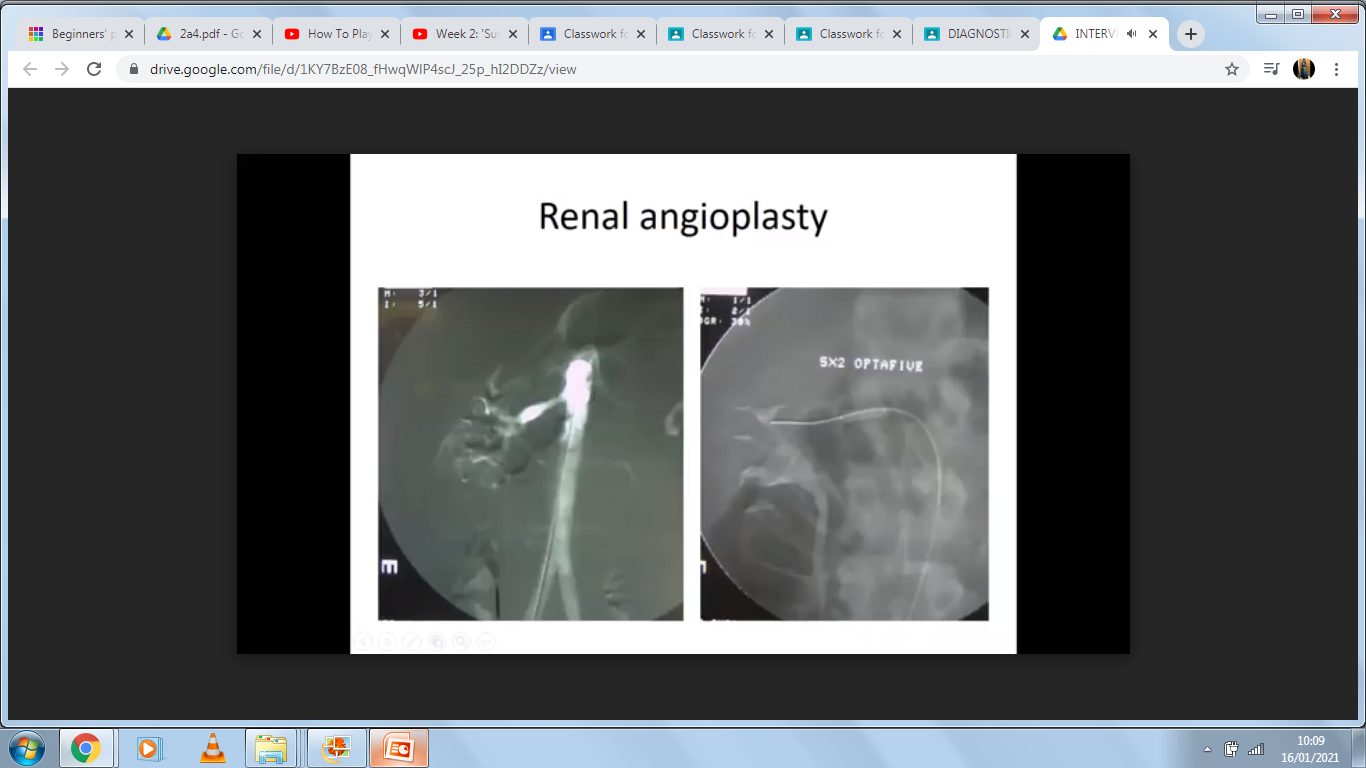 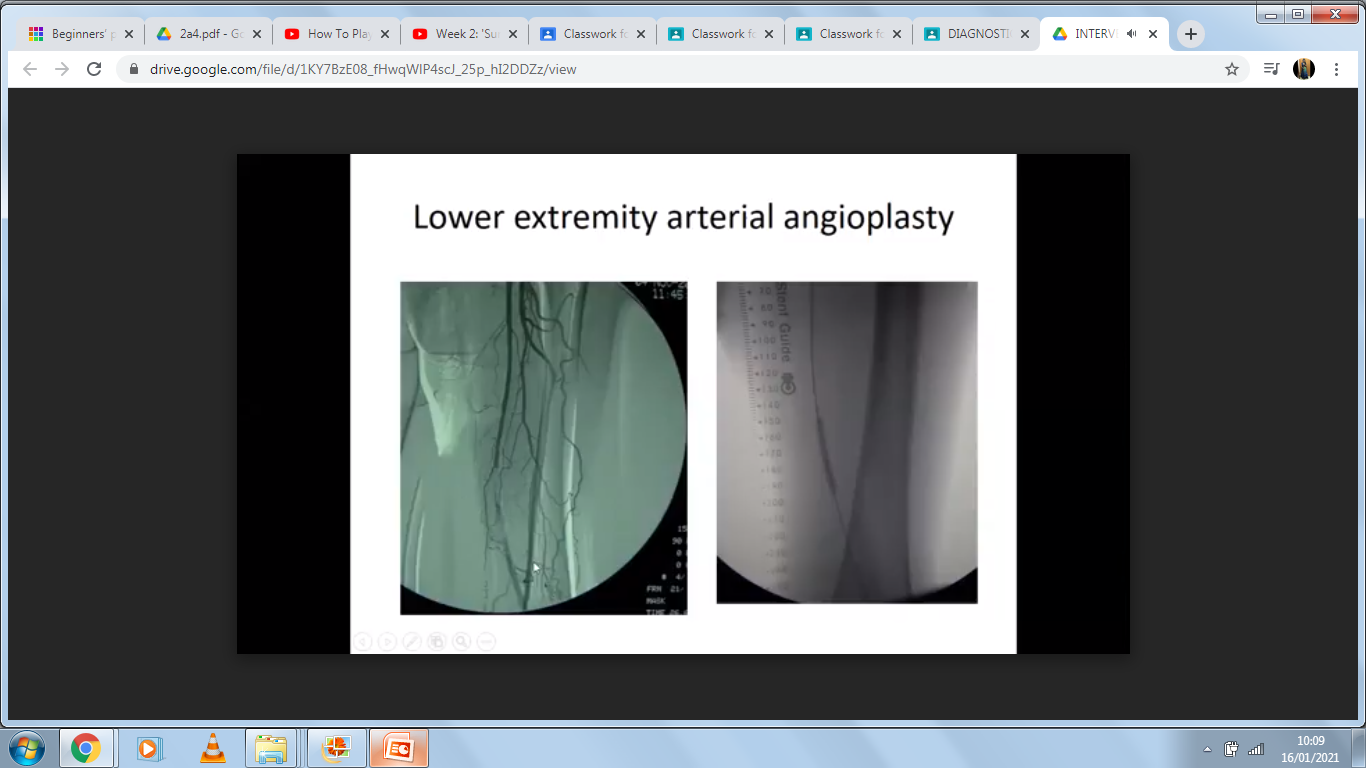 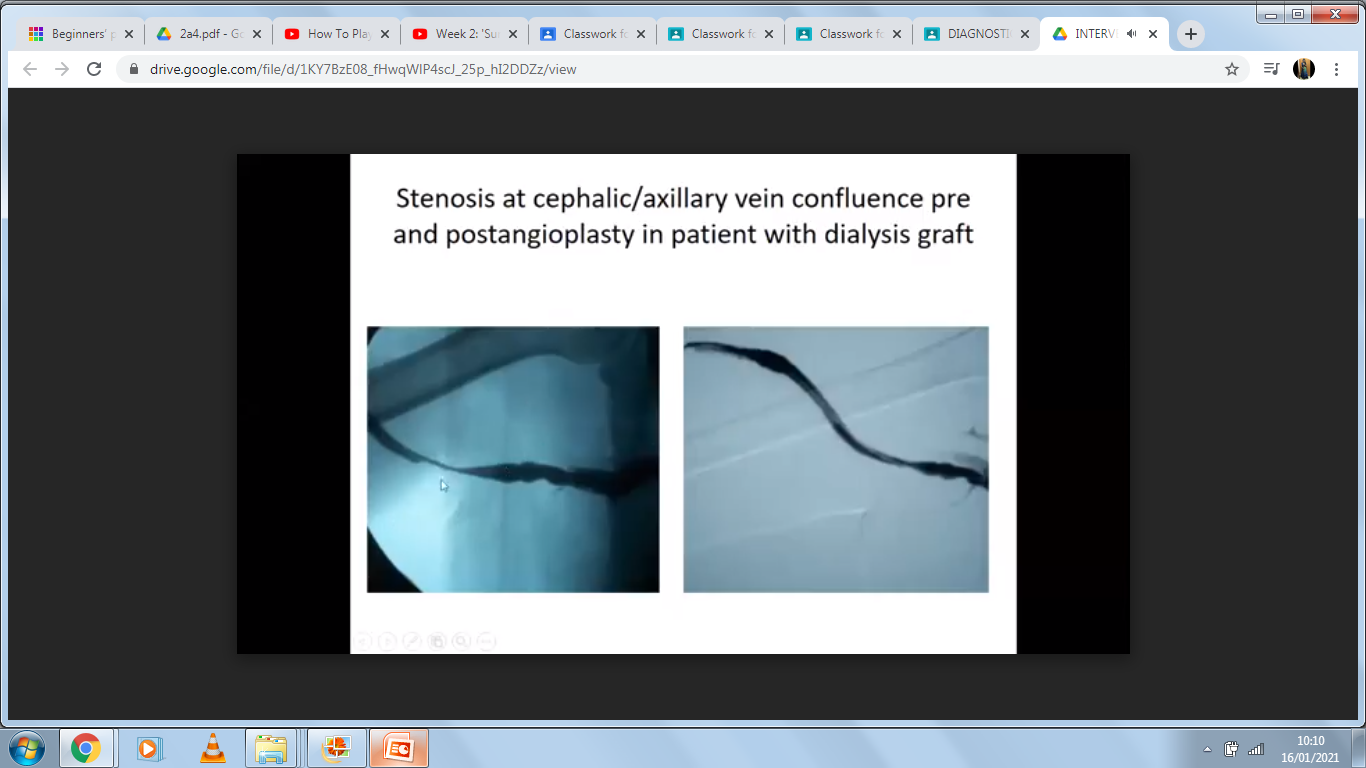 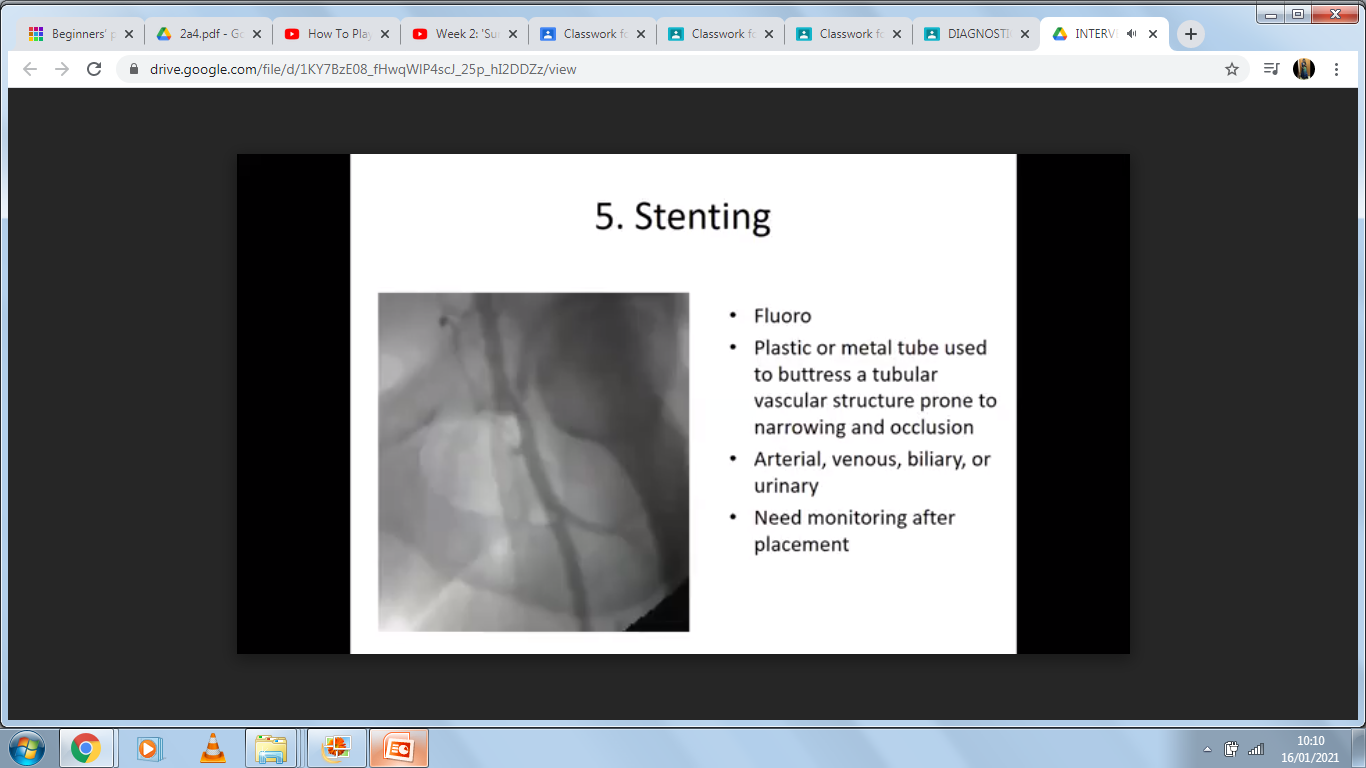 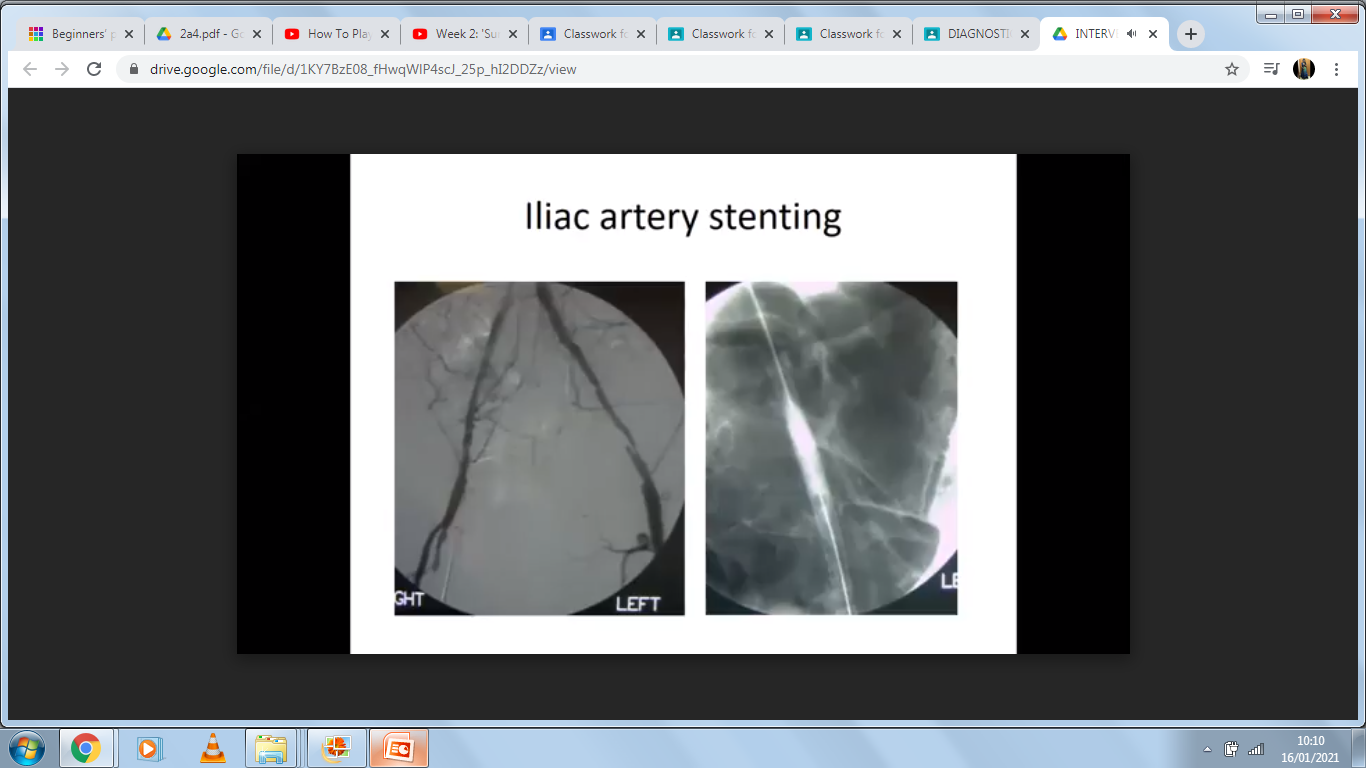 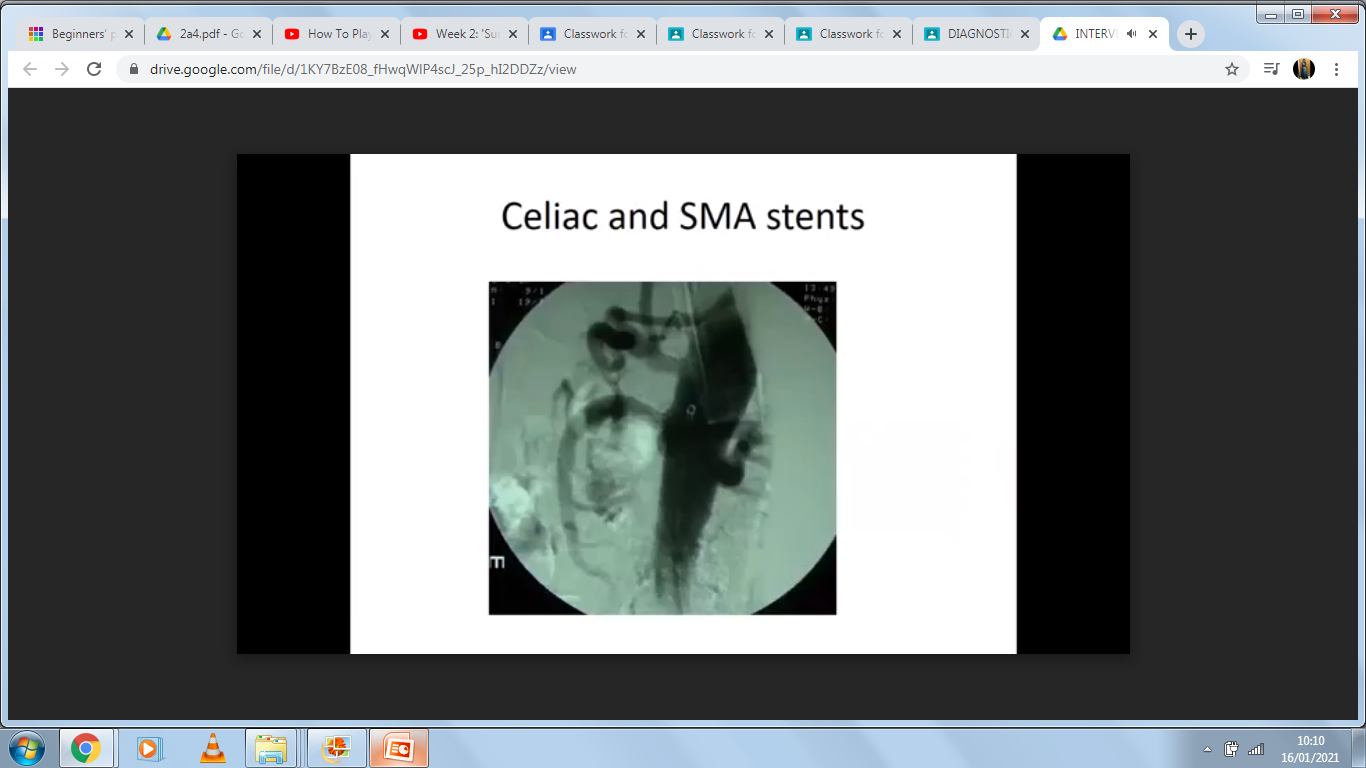 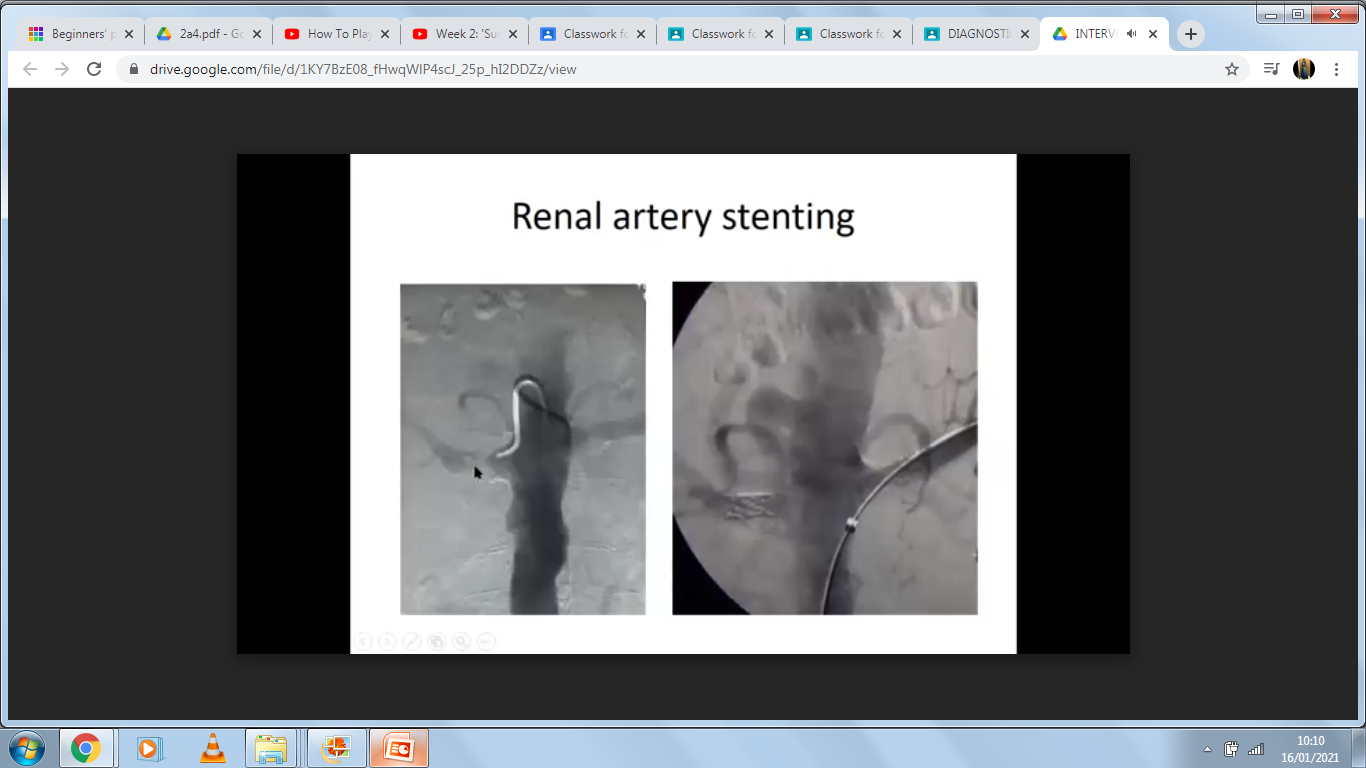 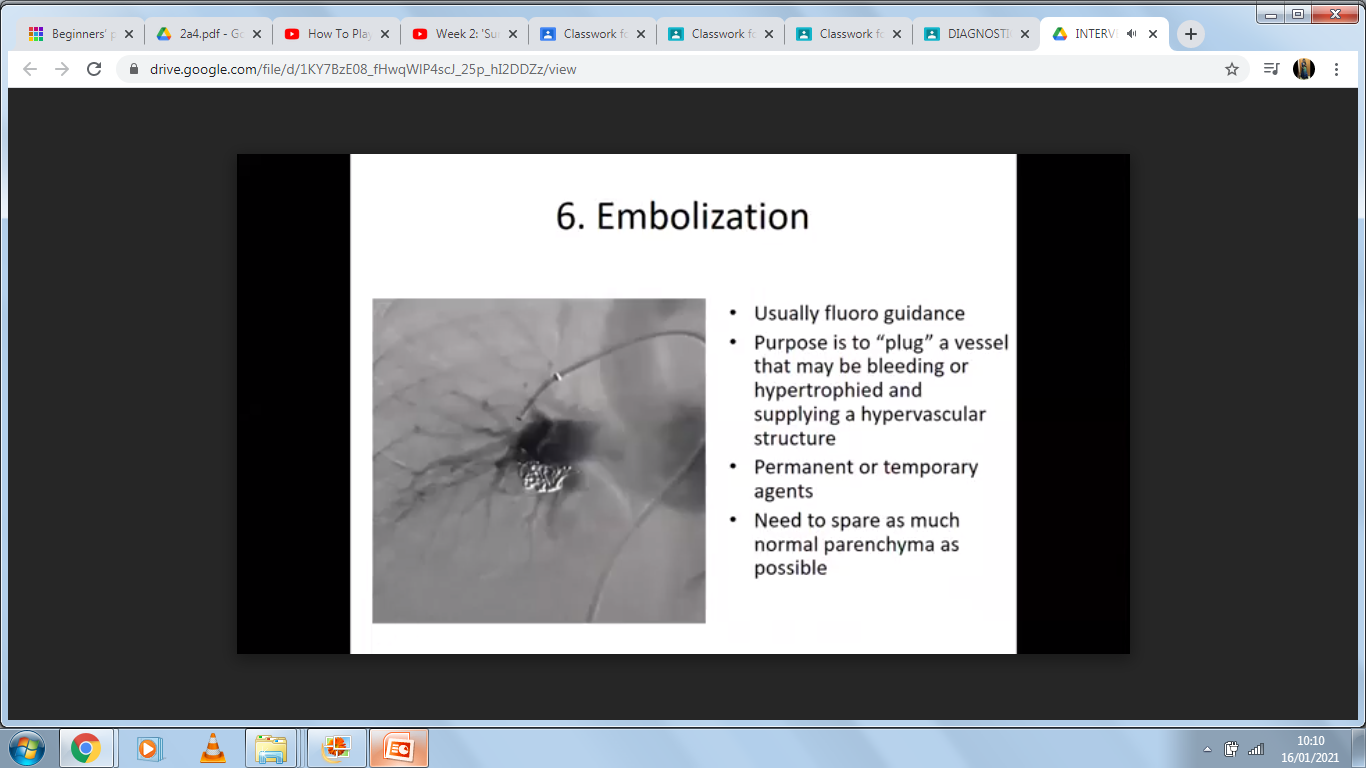 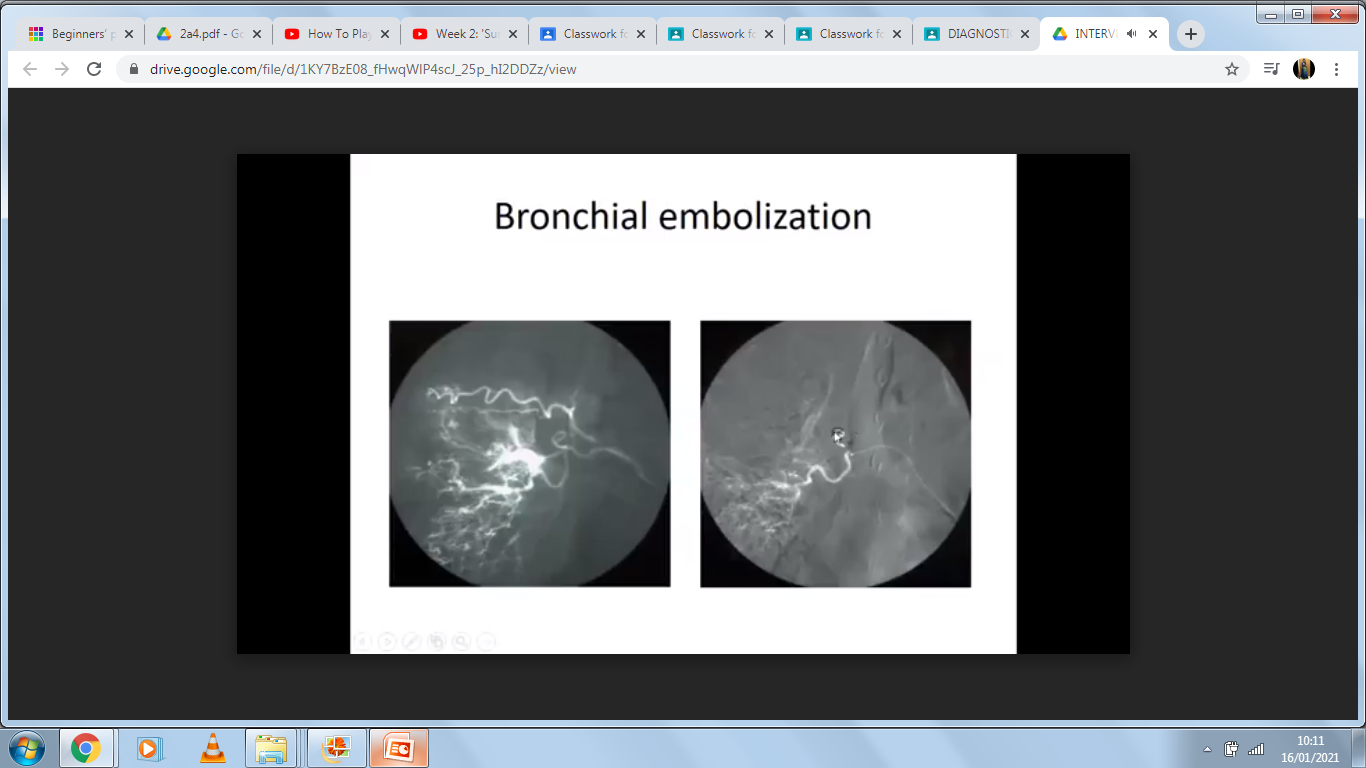 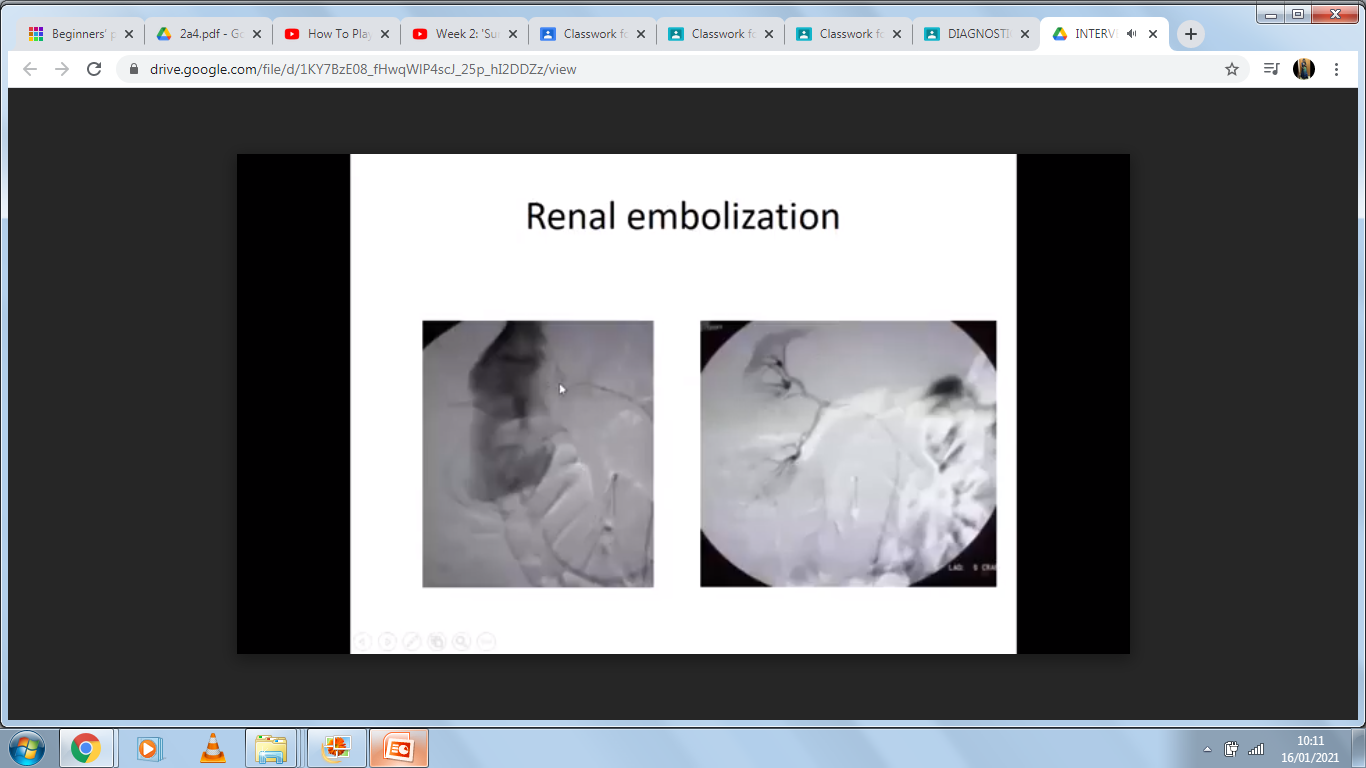 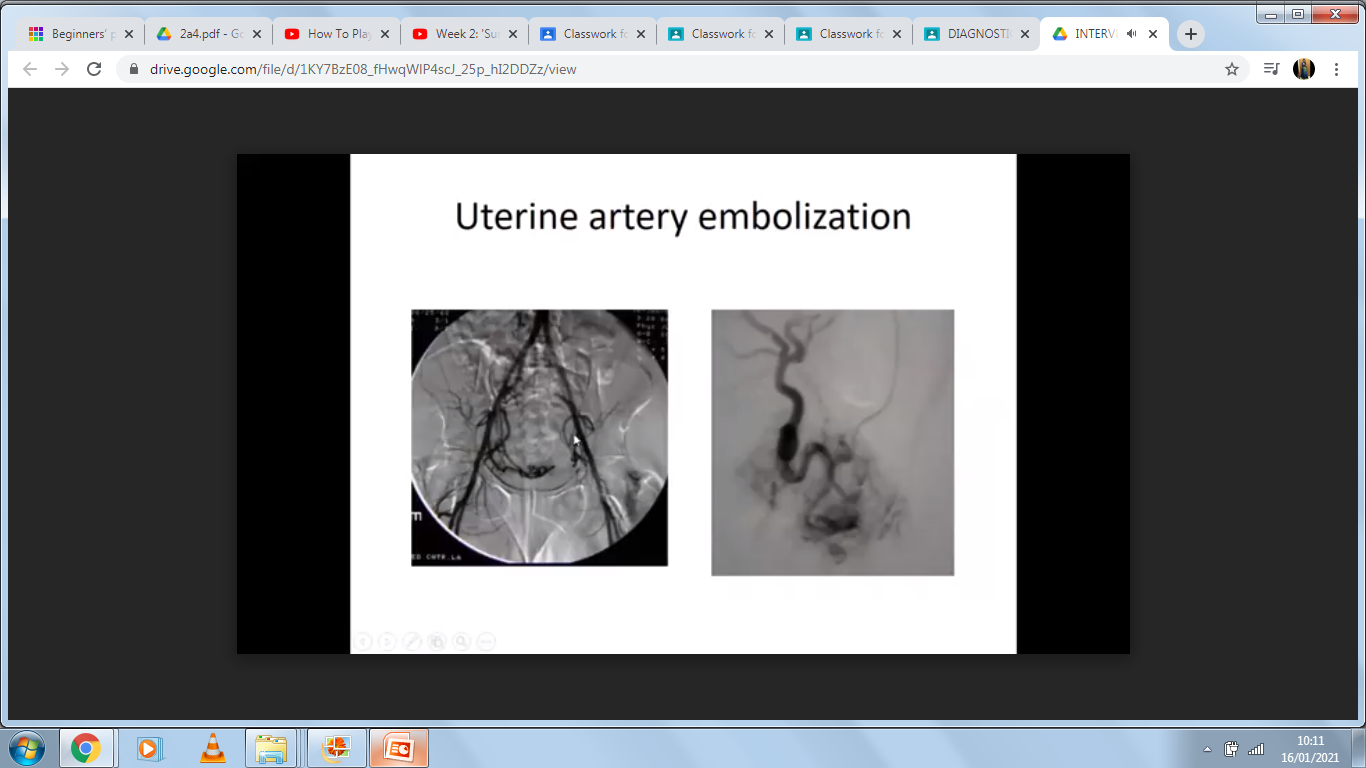 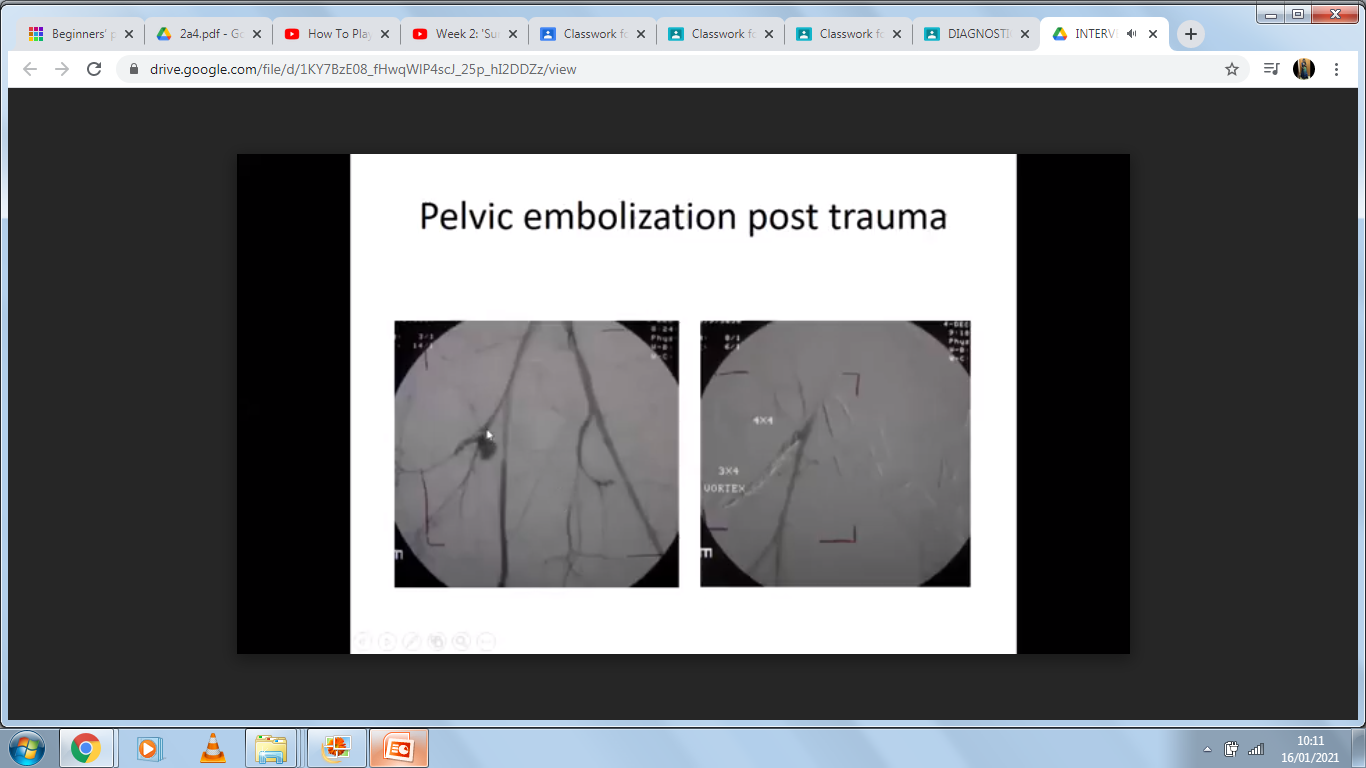 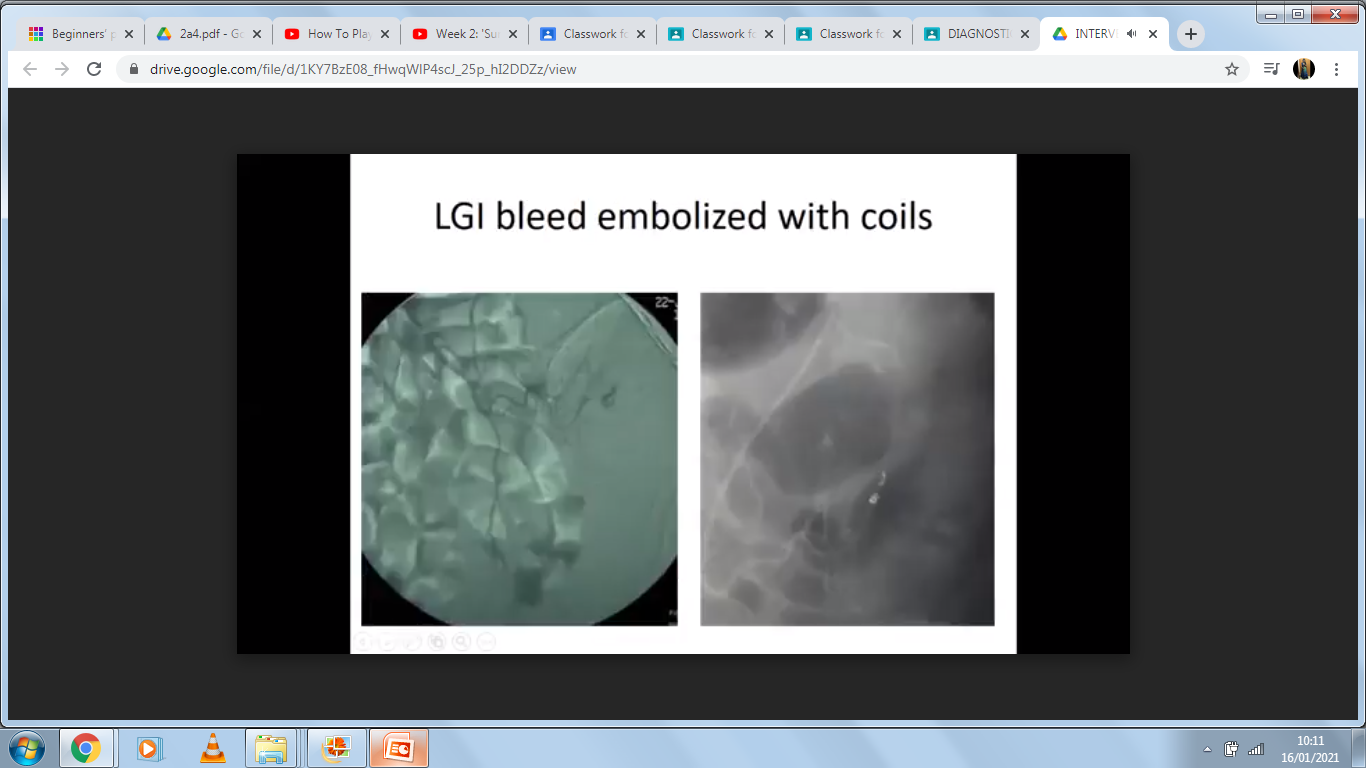 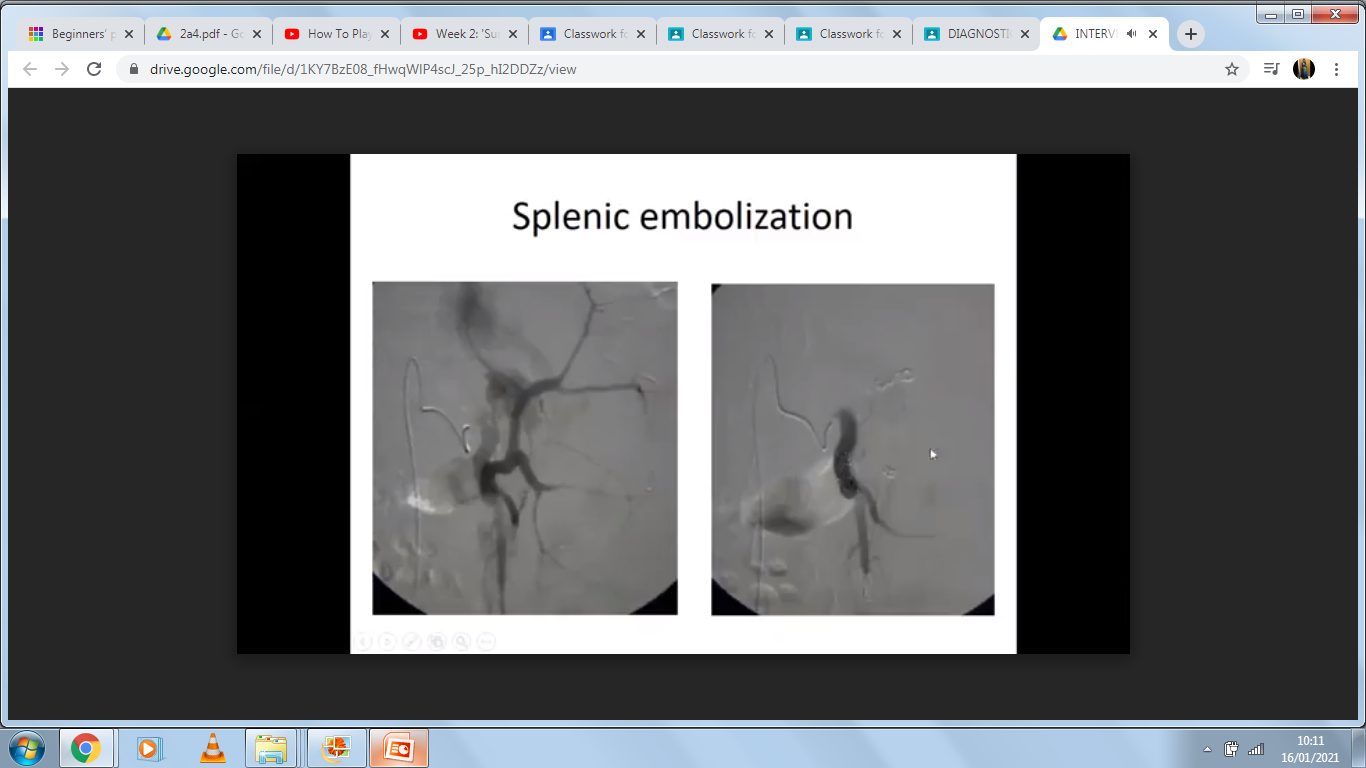 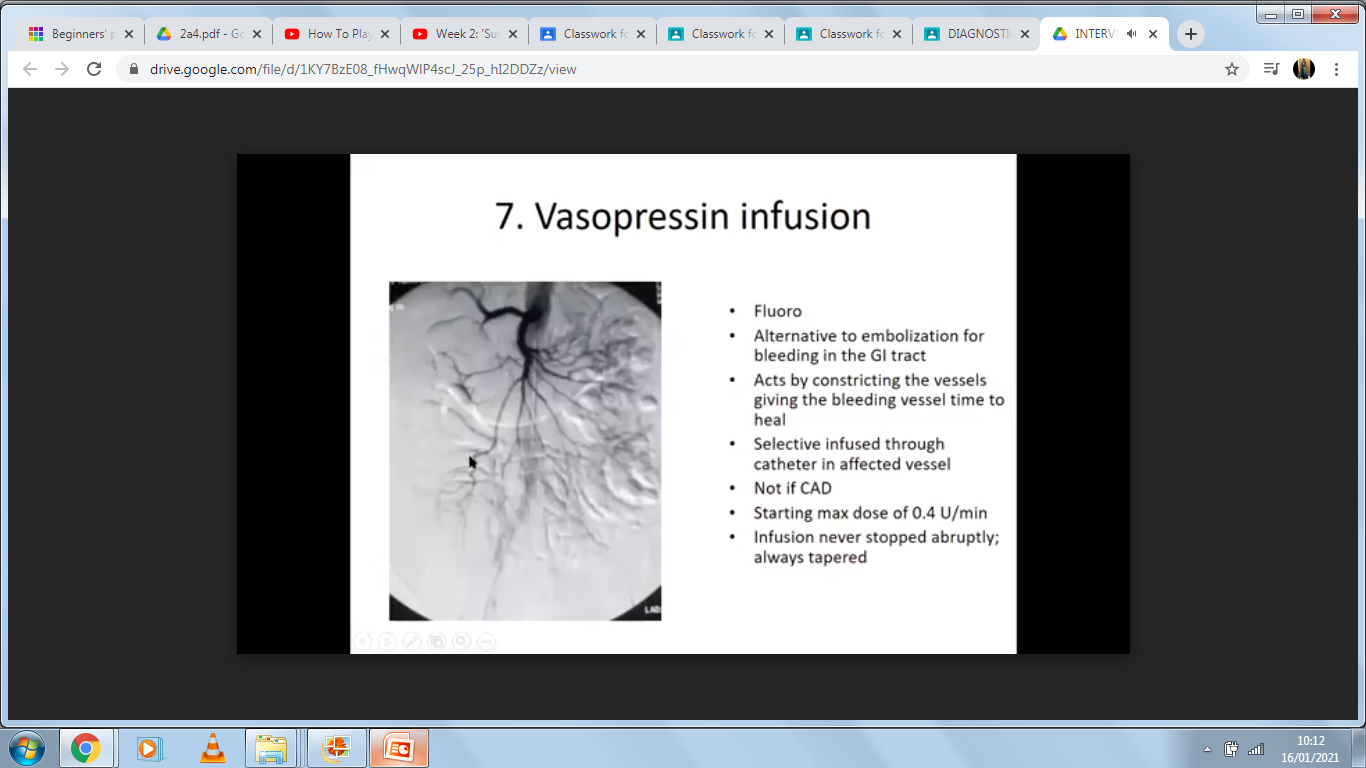 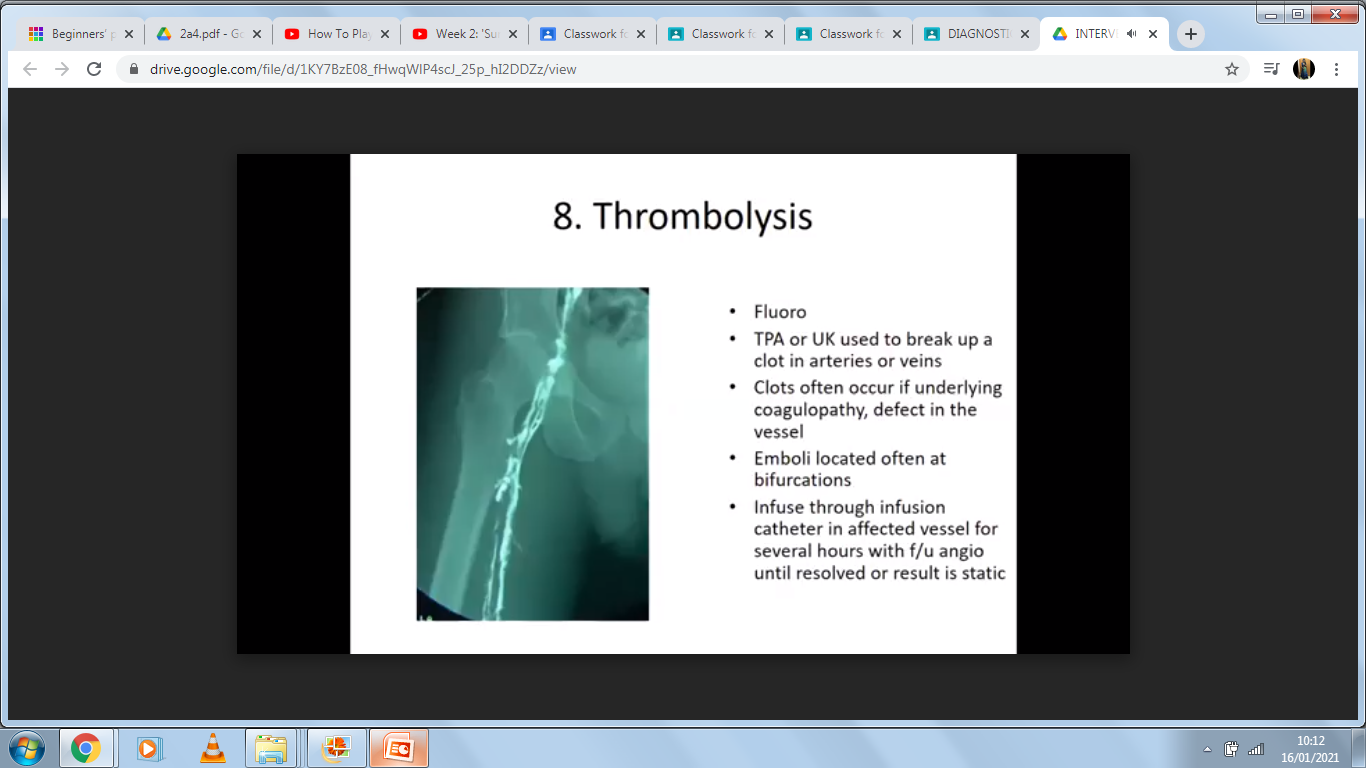 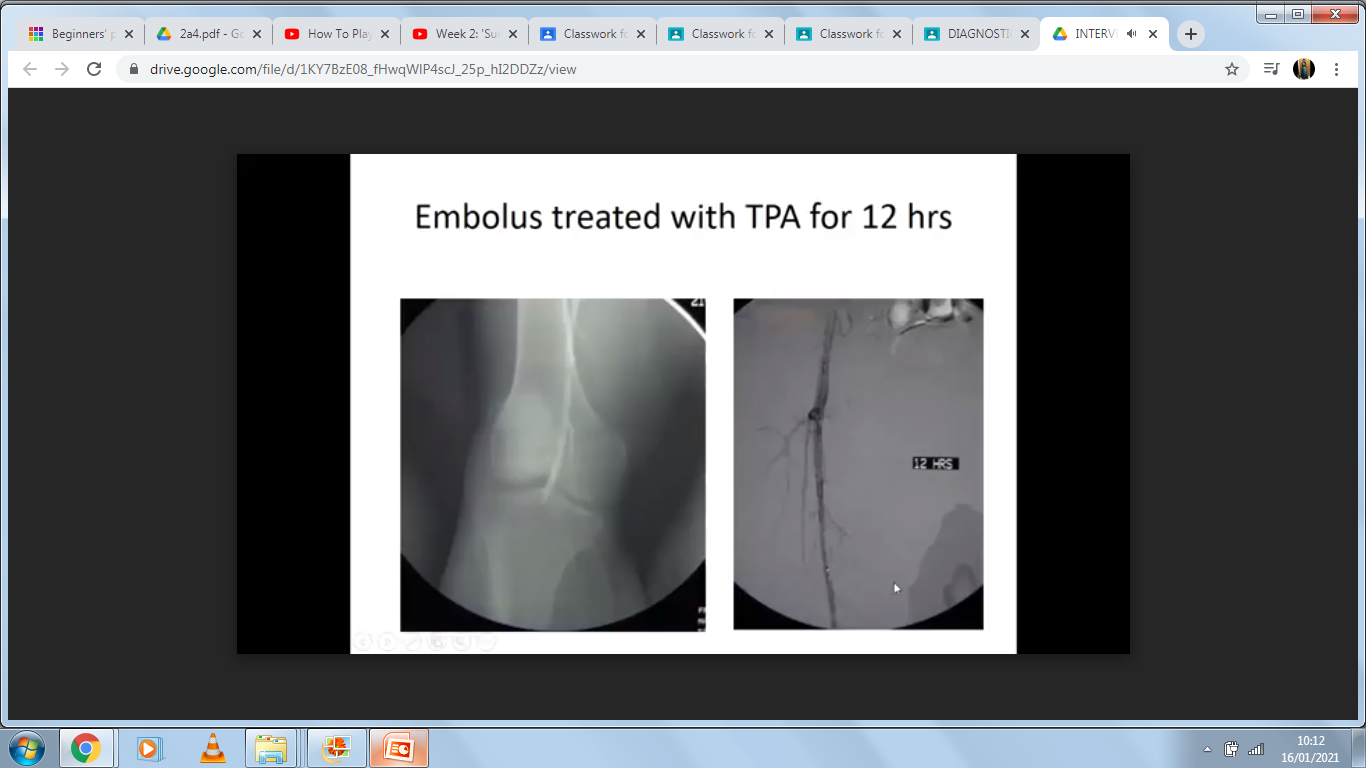 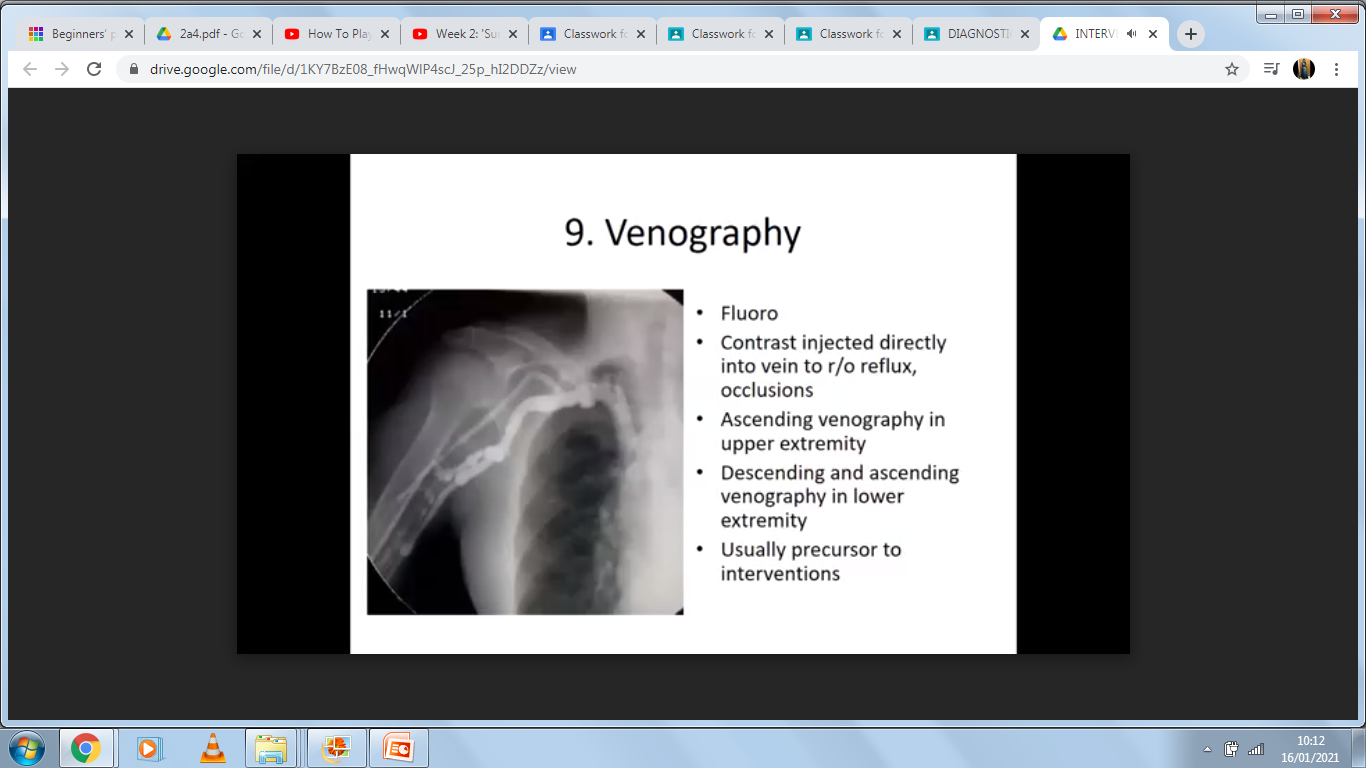 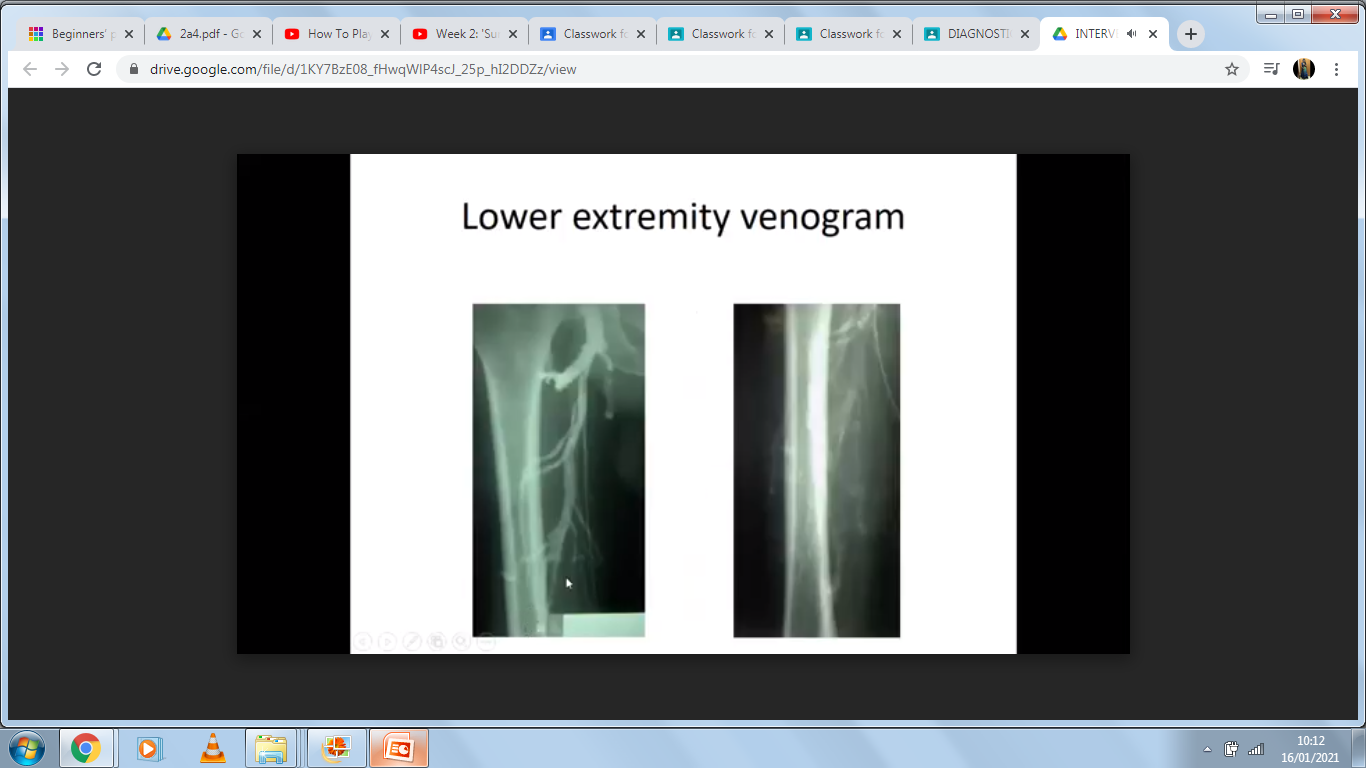 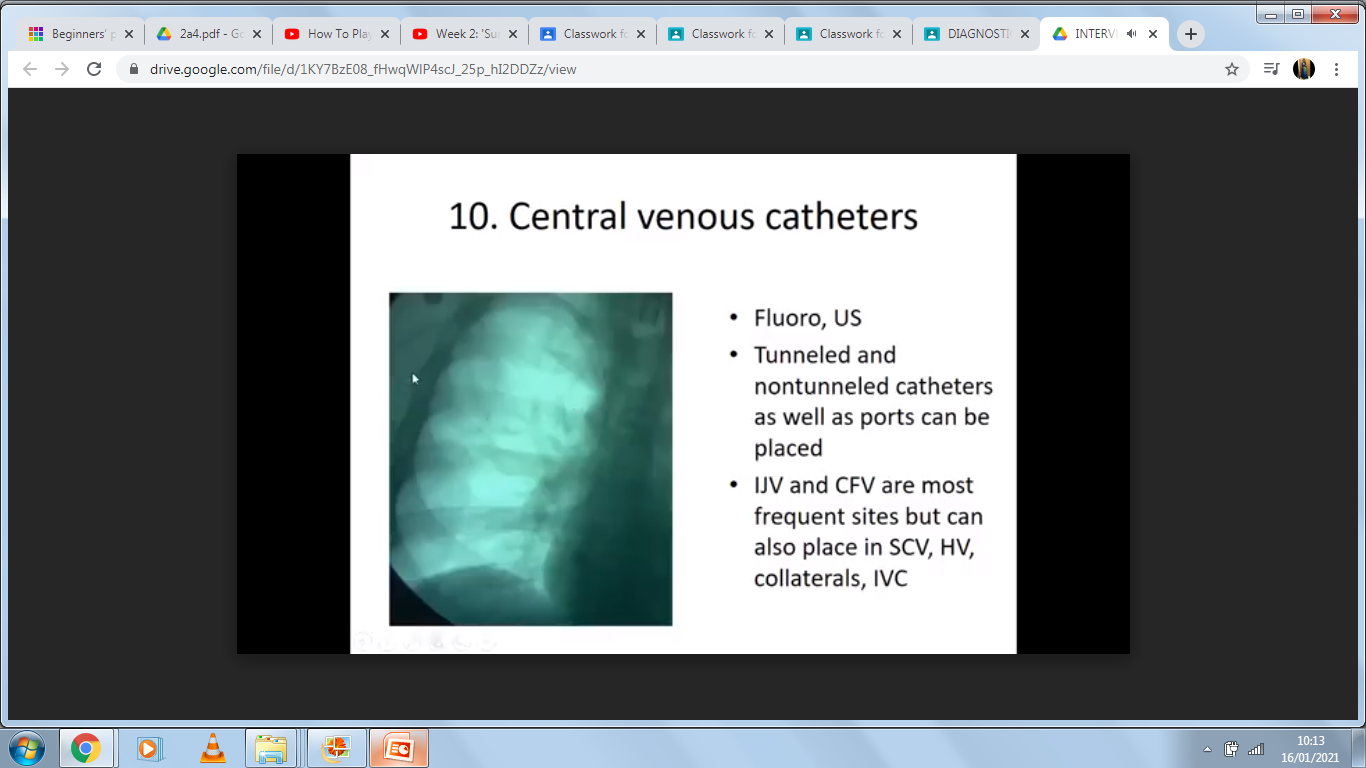 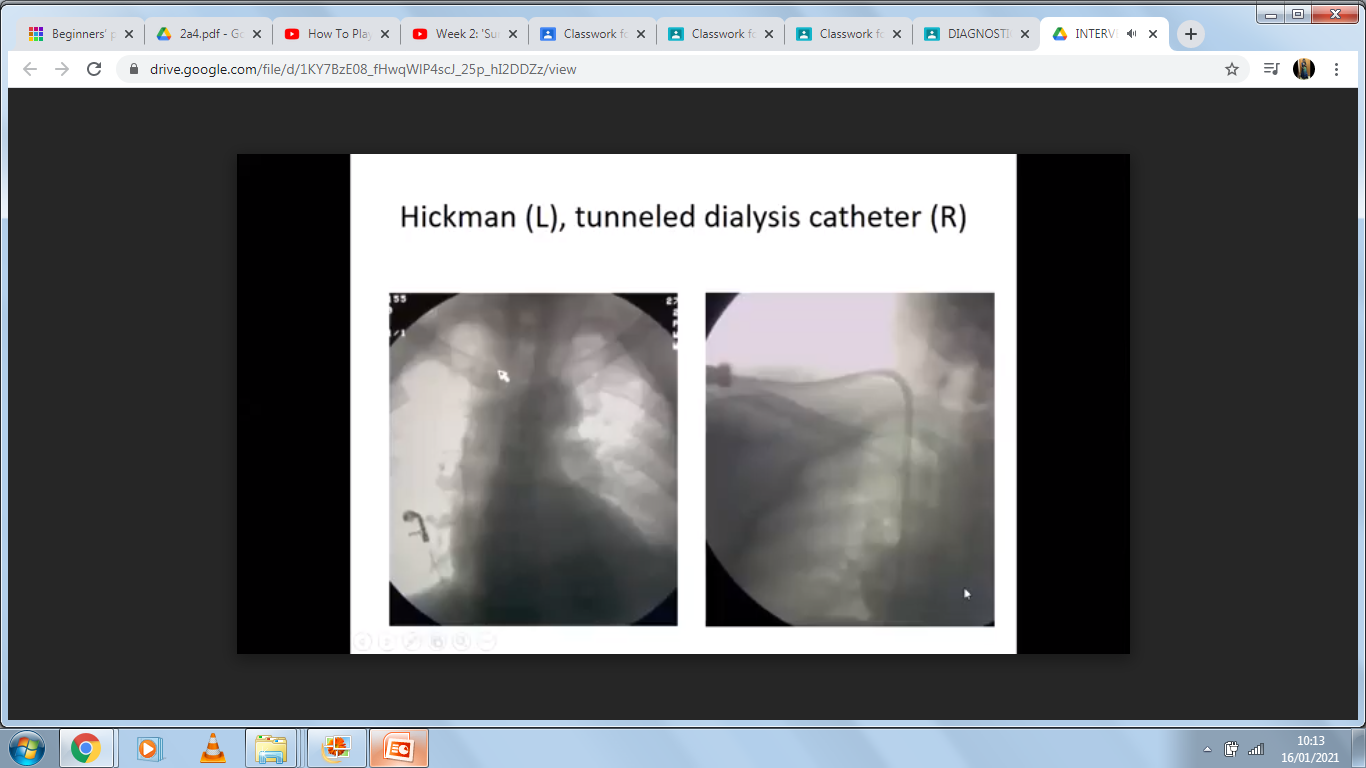 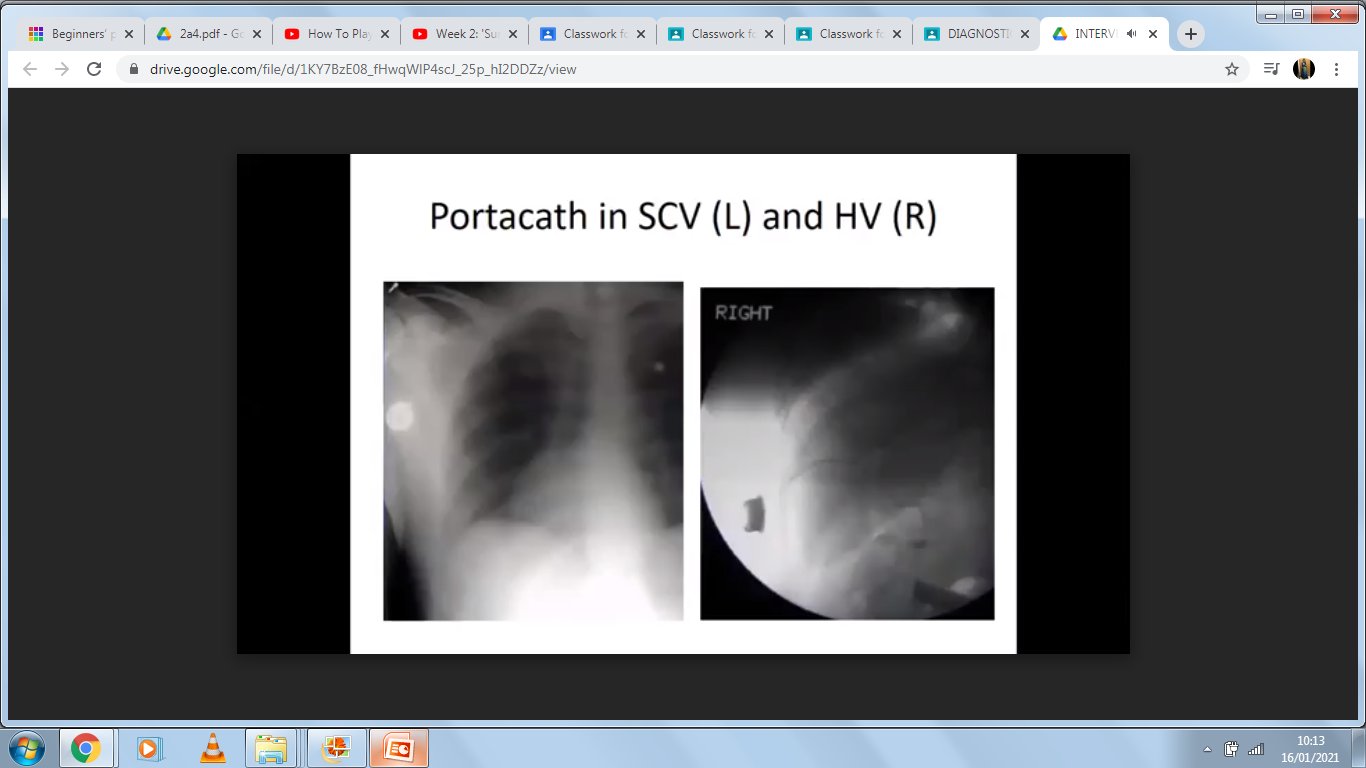 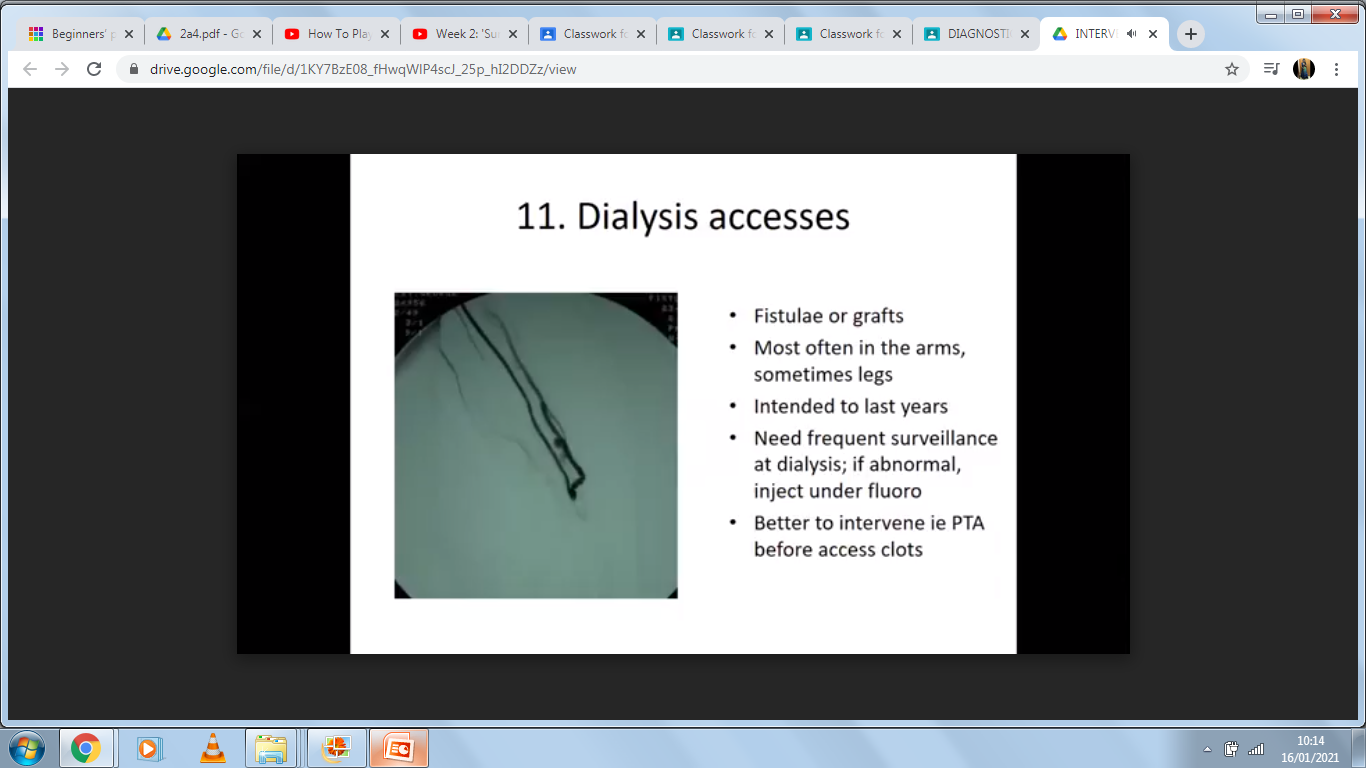 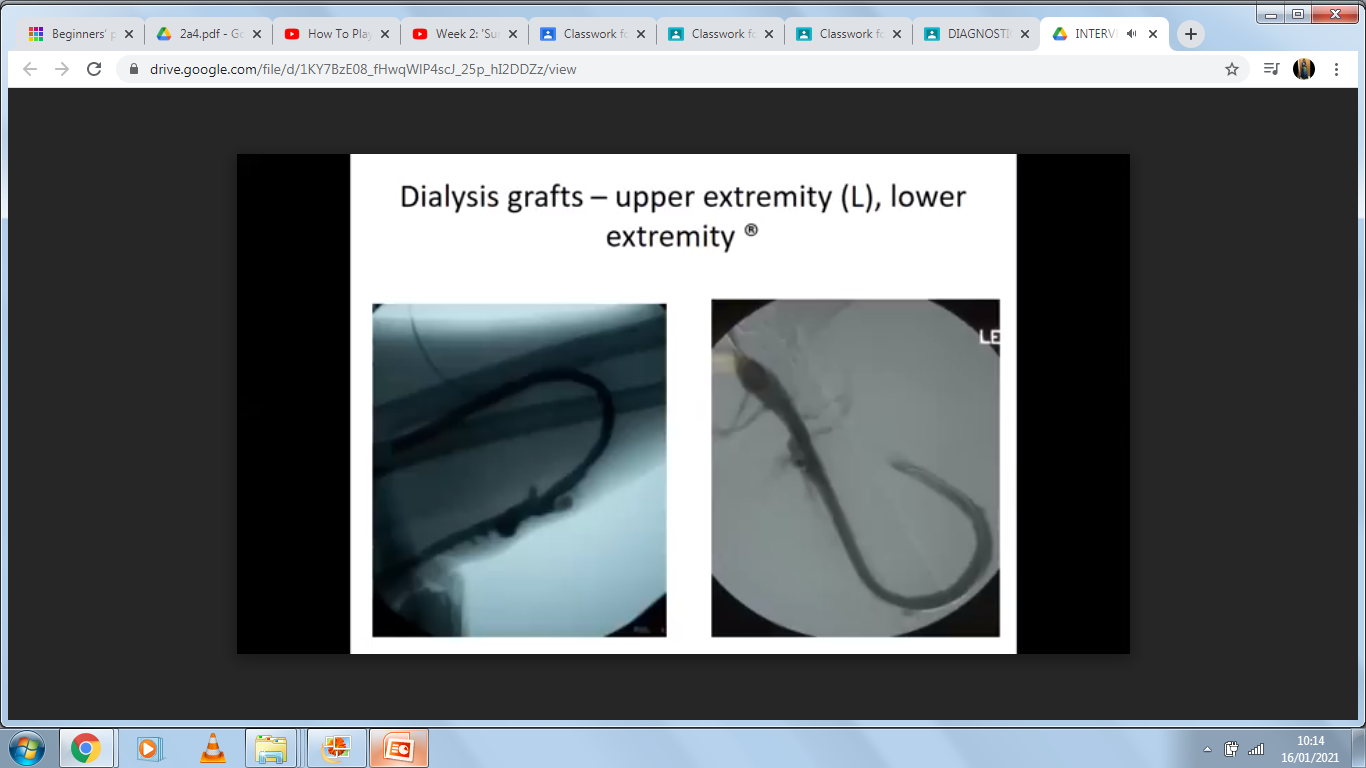 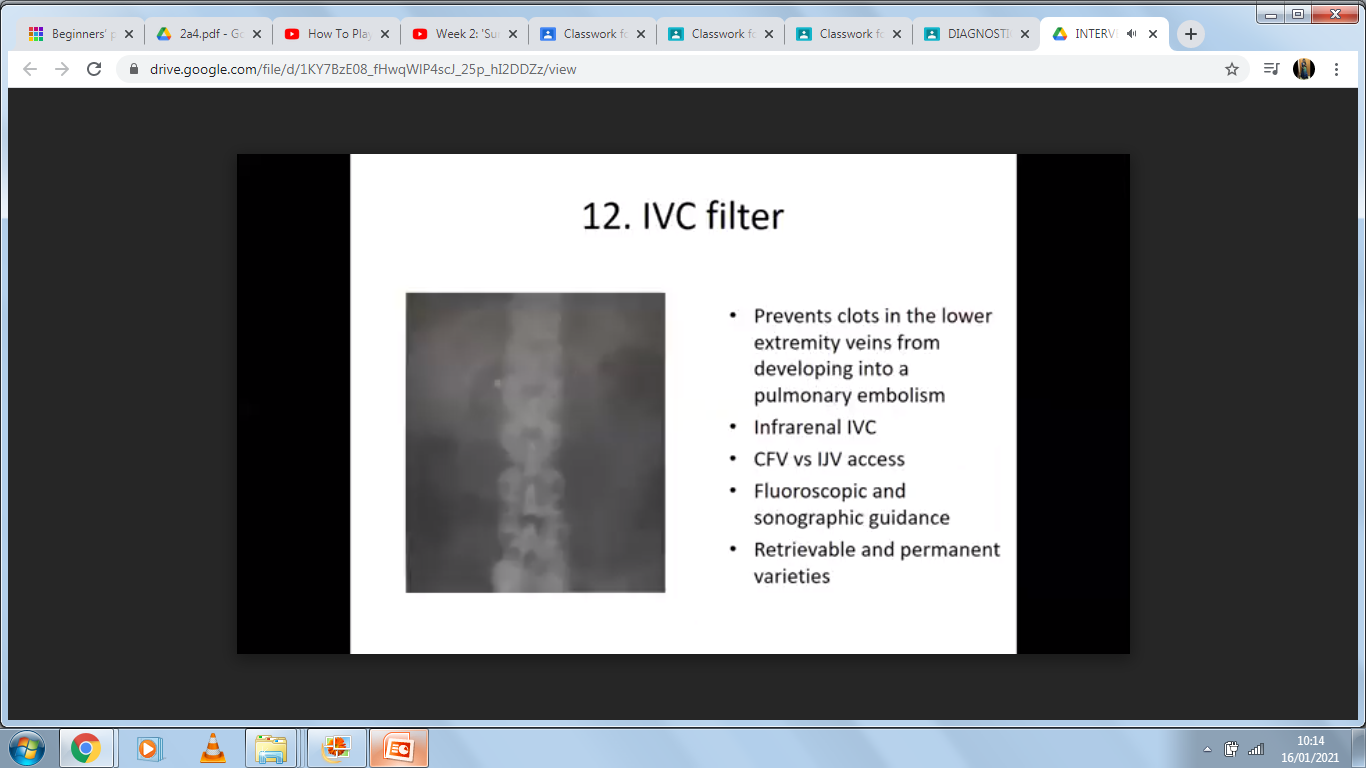 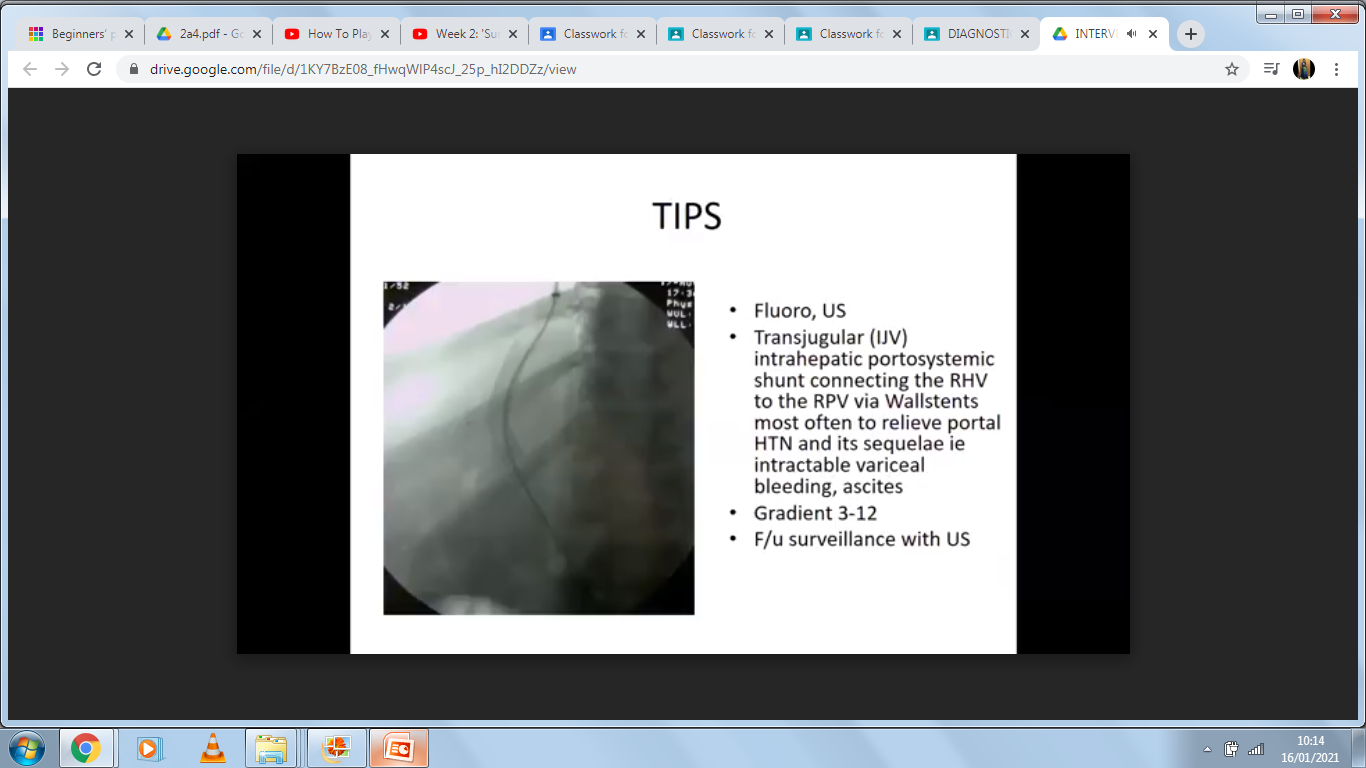 COMPILED BY PRIYANKA SINGH PANWAR